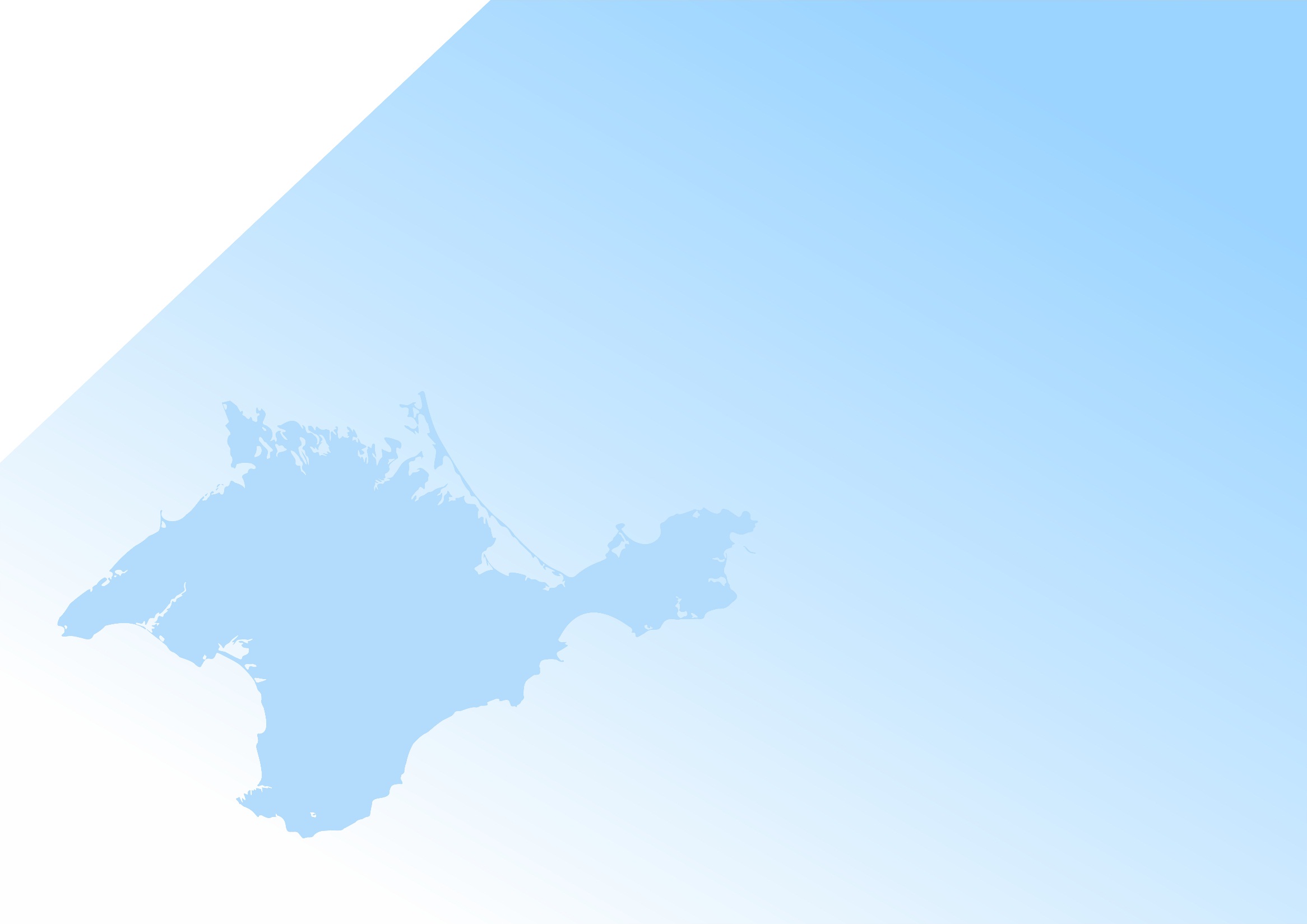 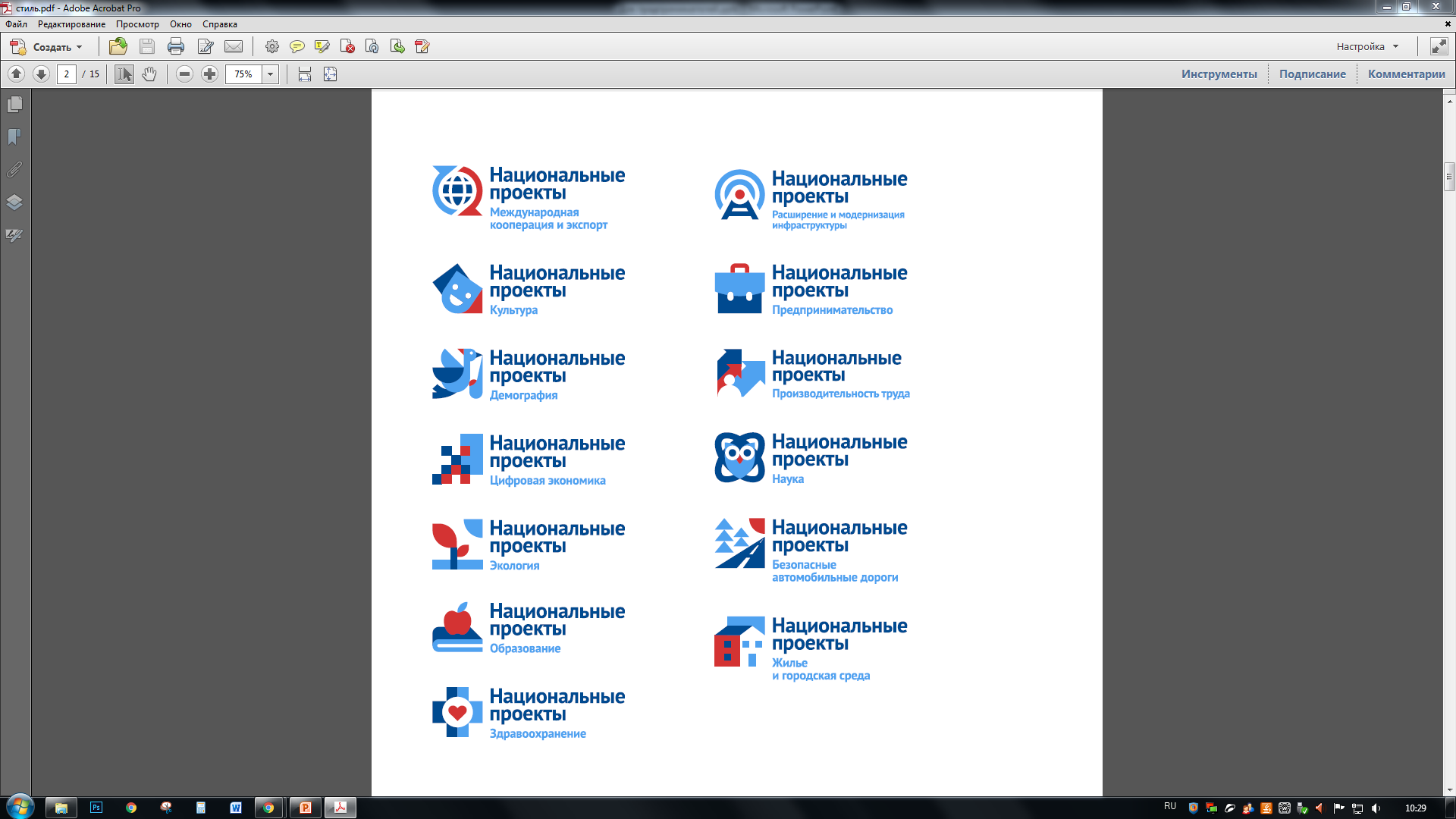 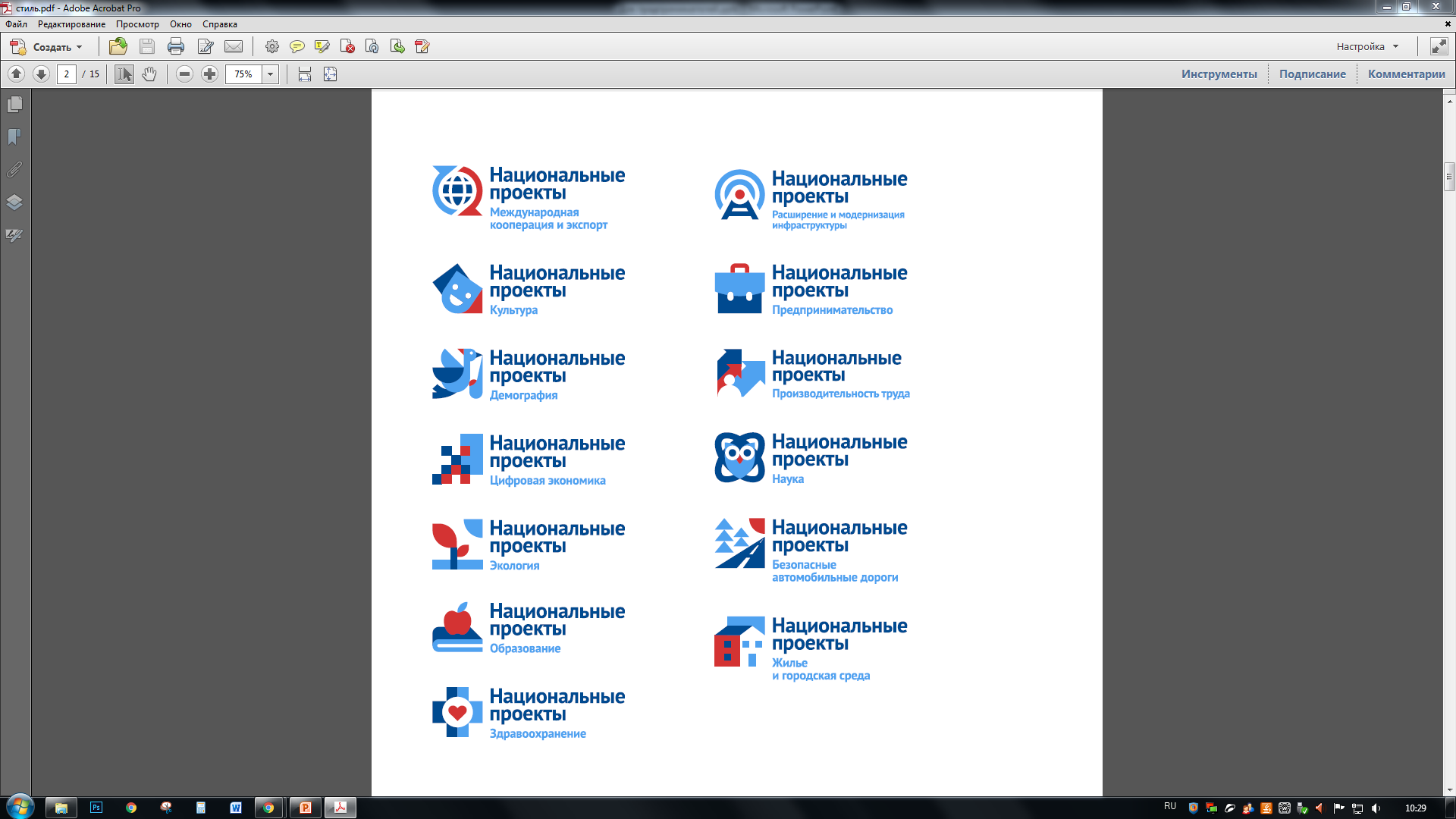 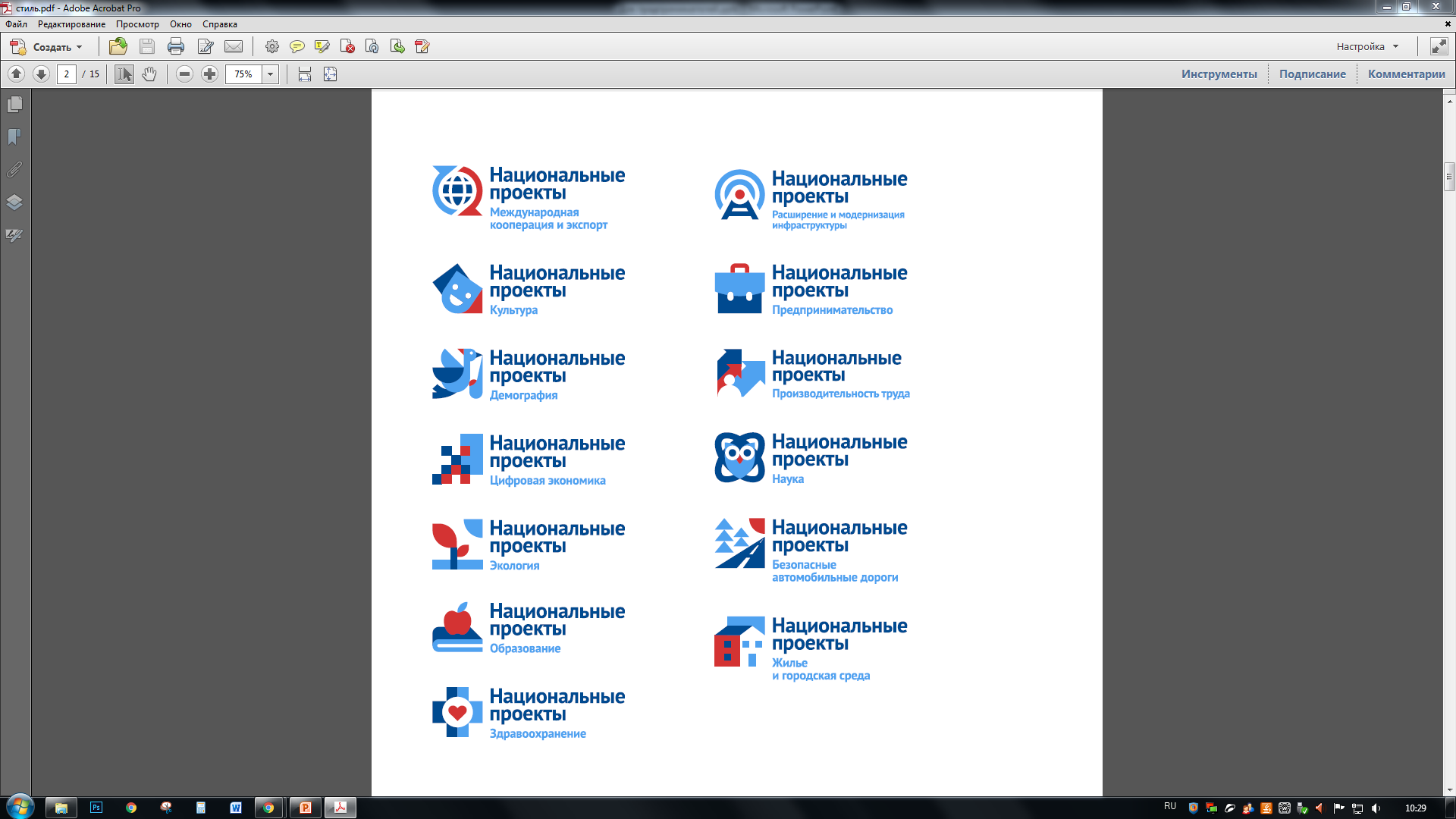 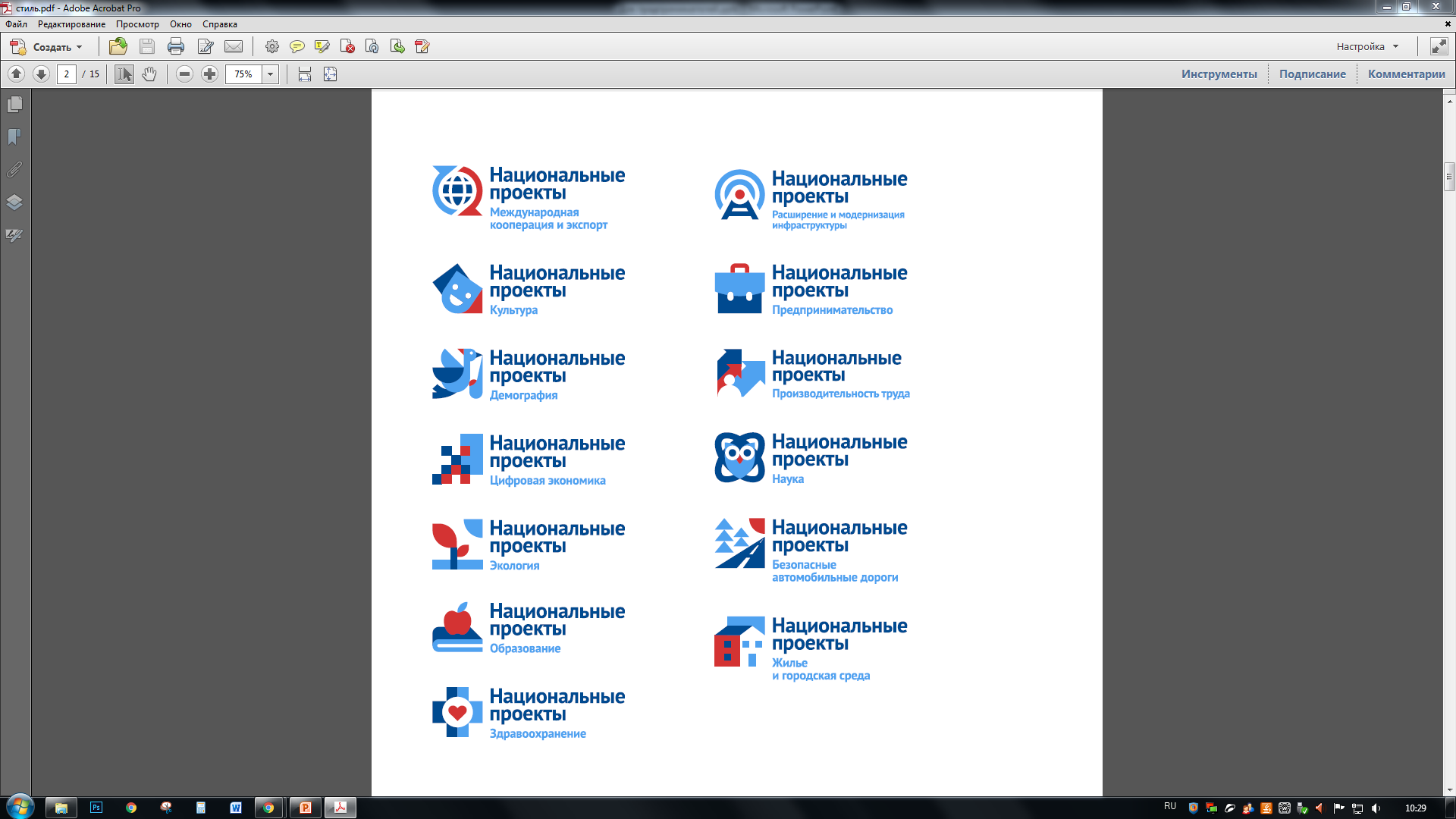 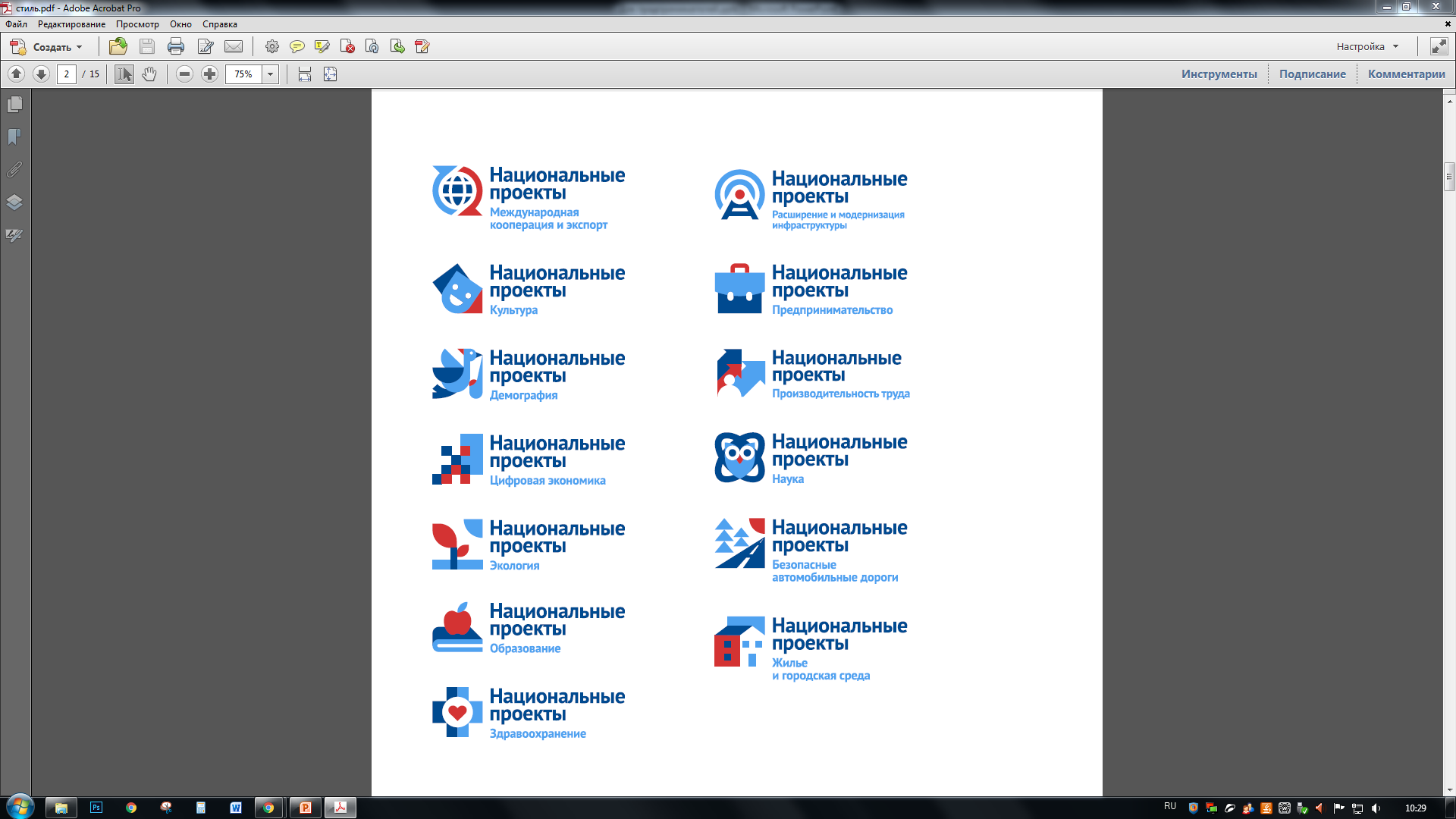 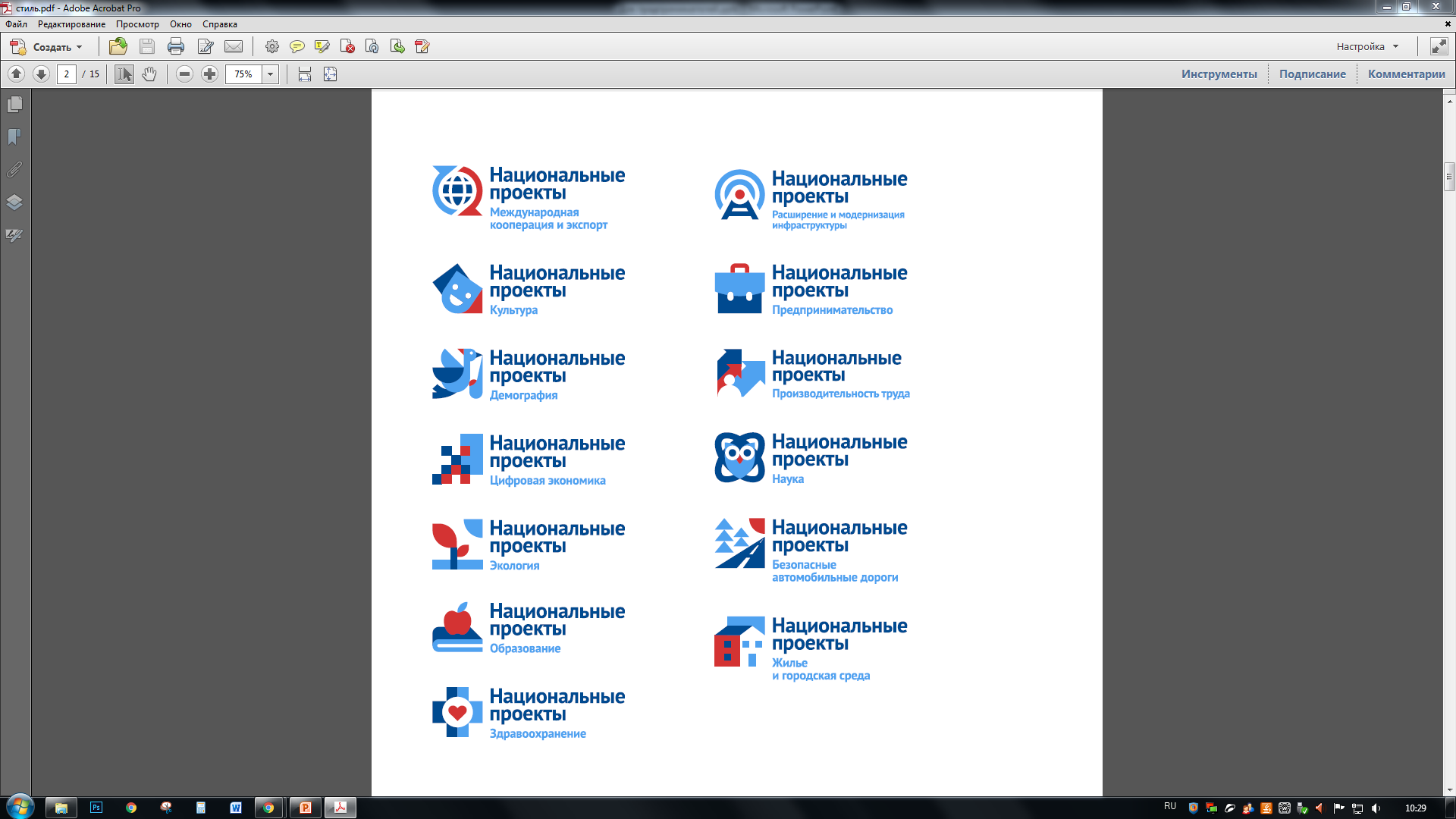 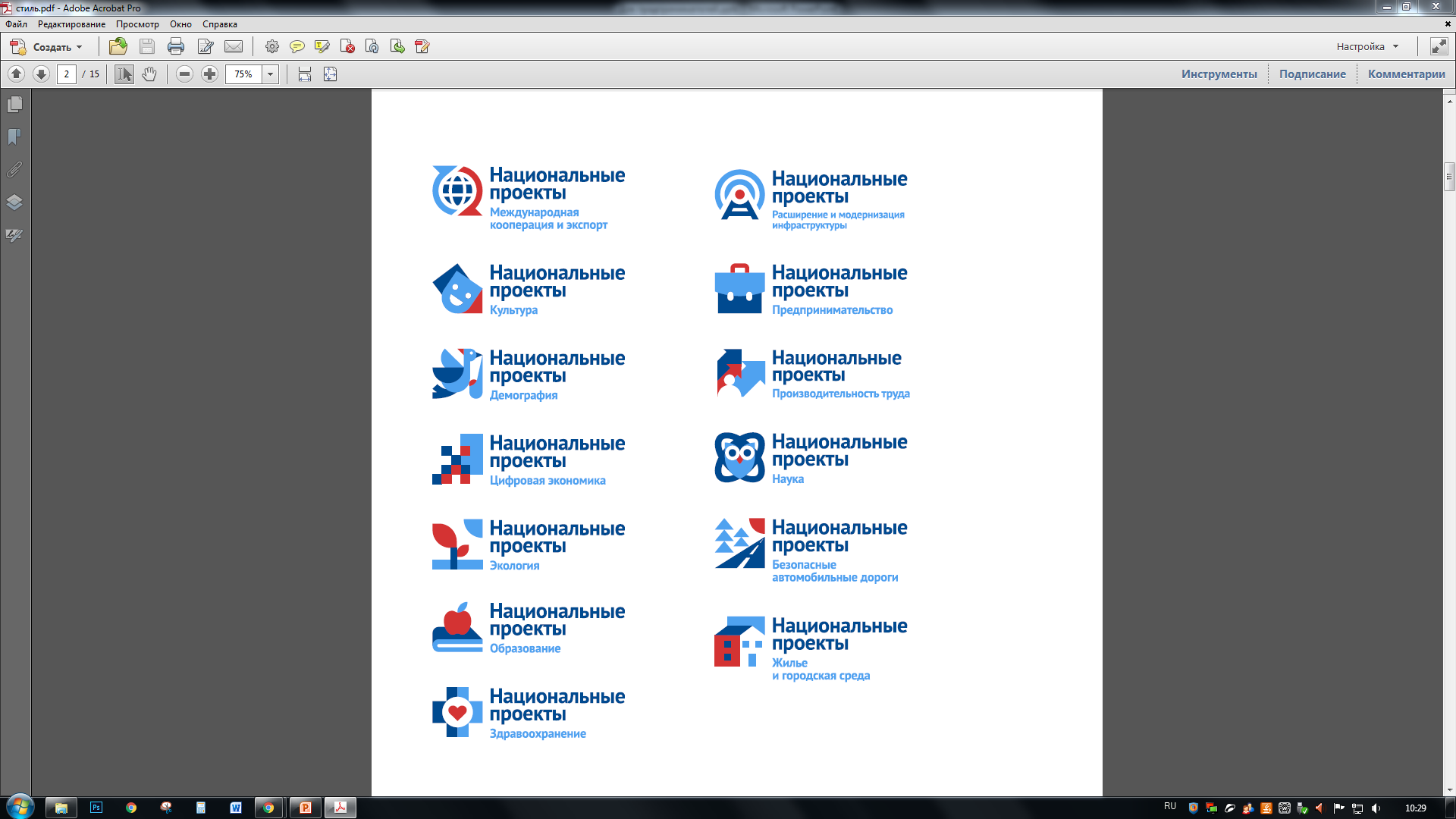 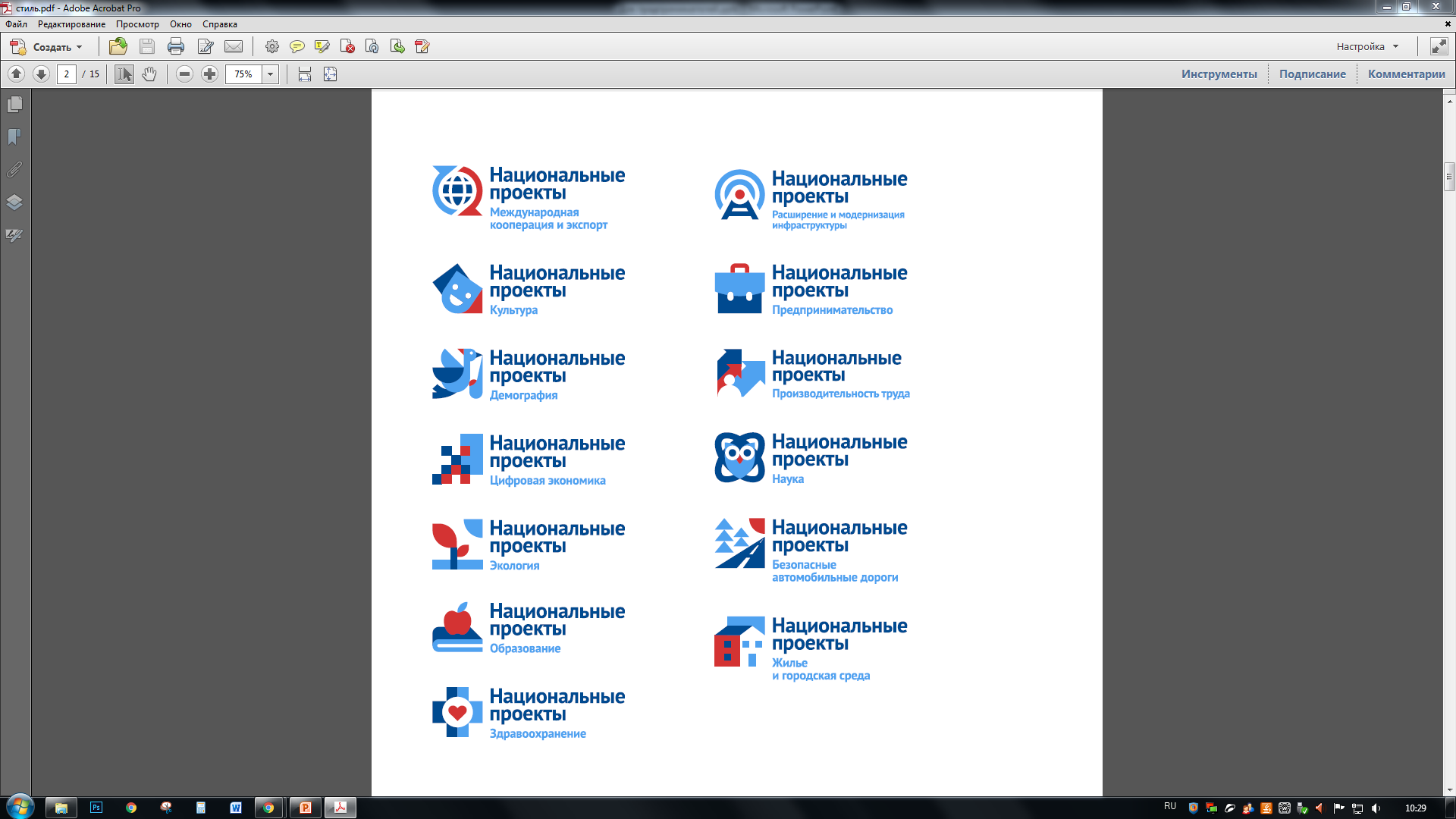 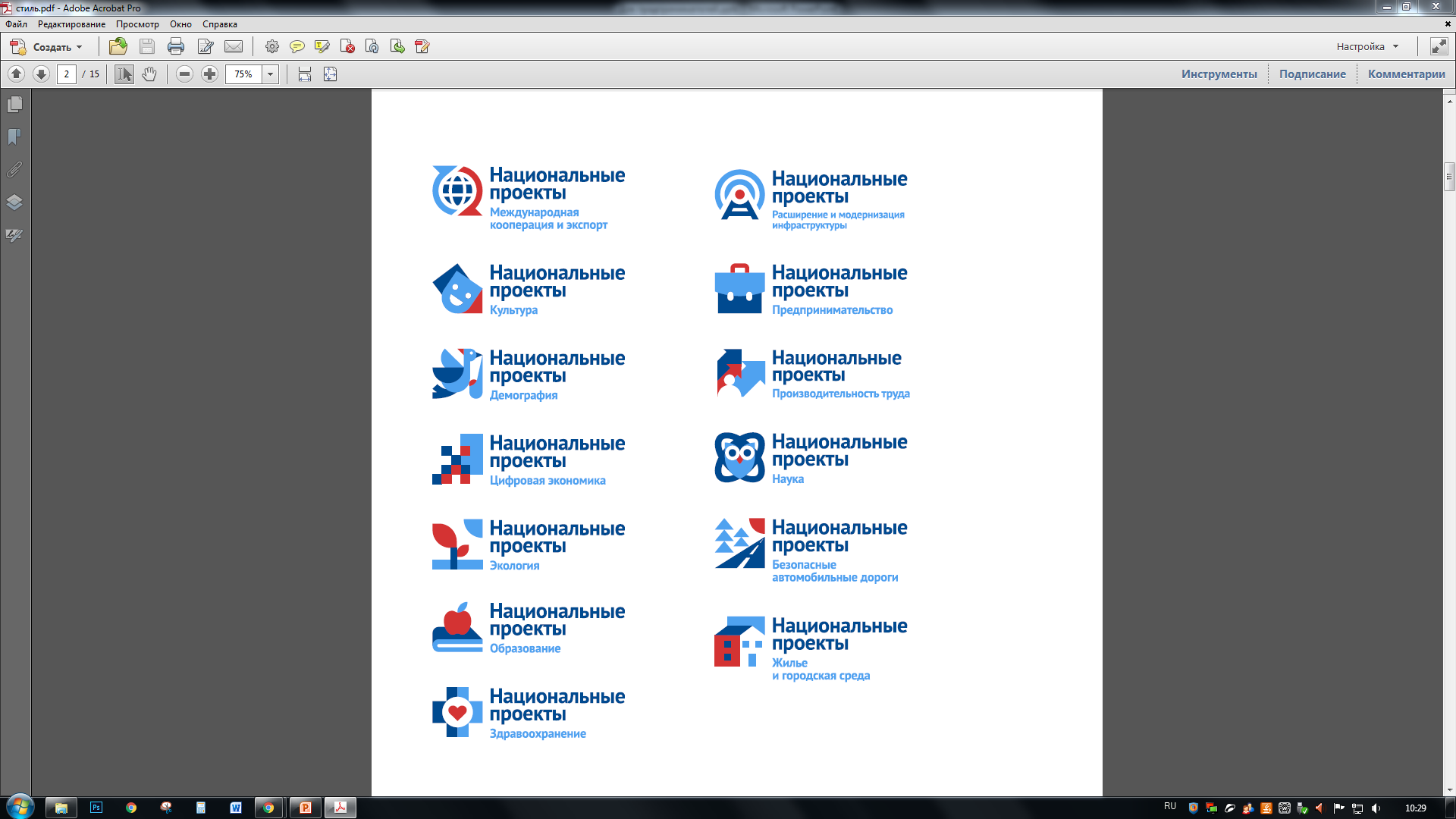 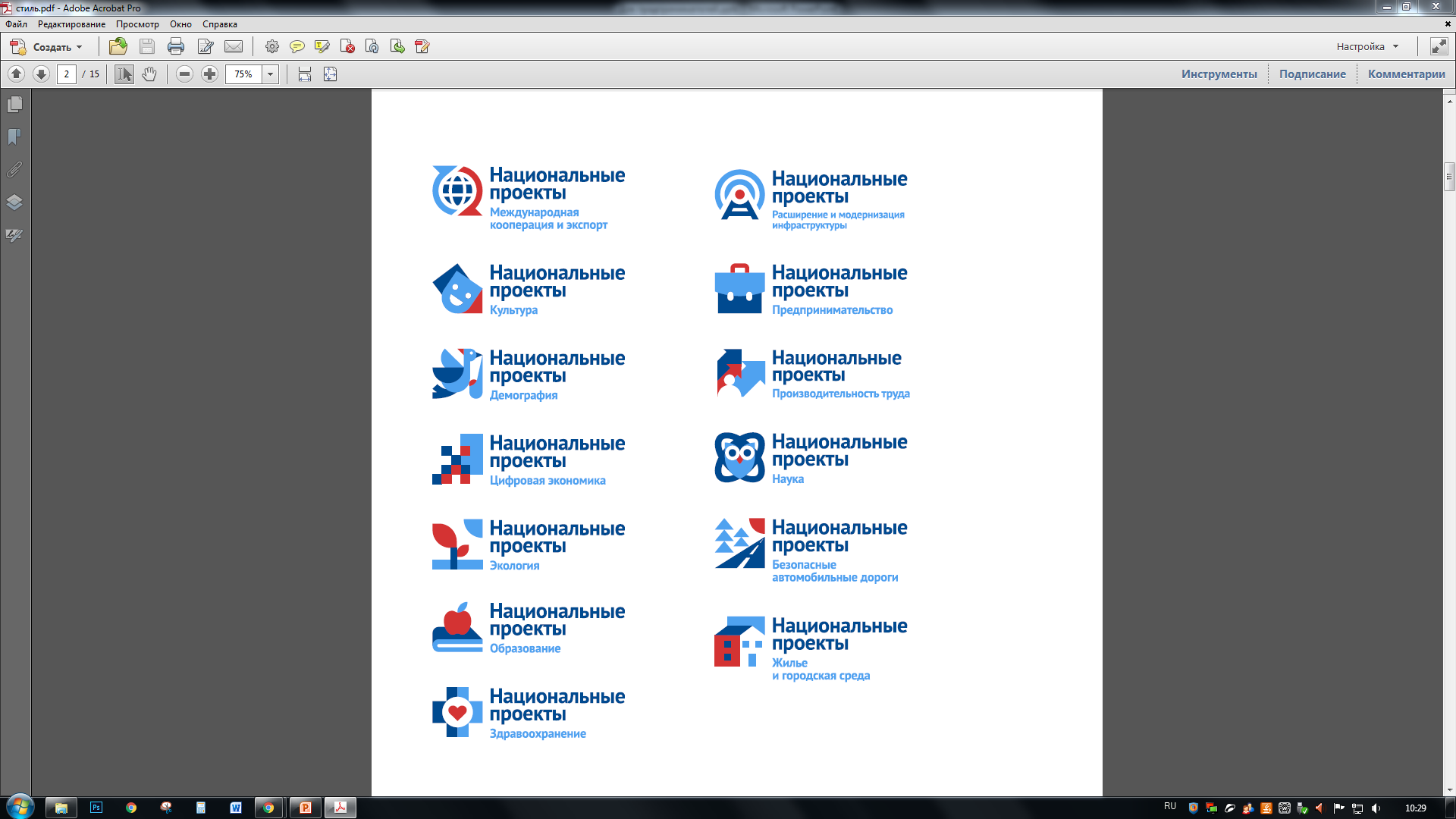 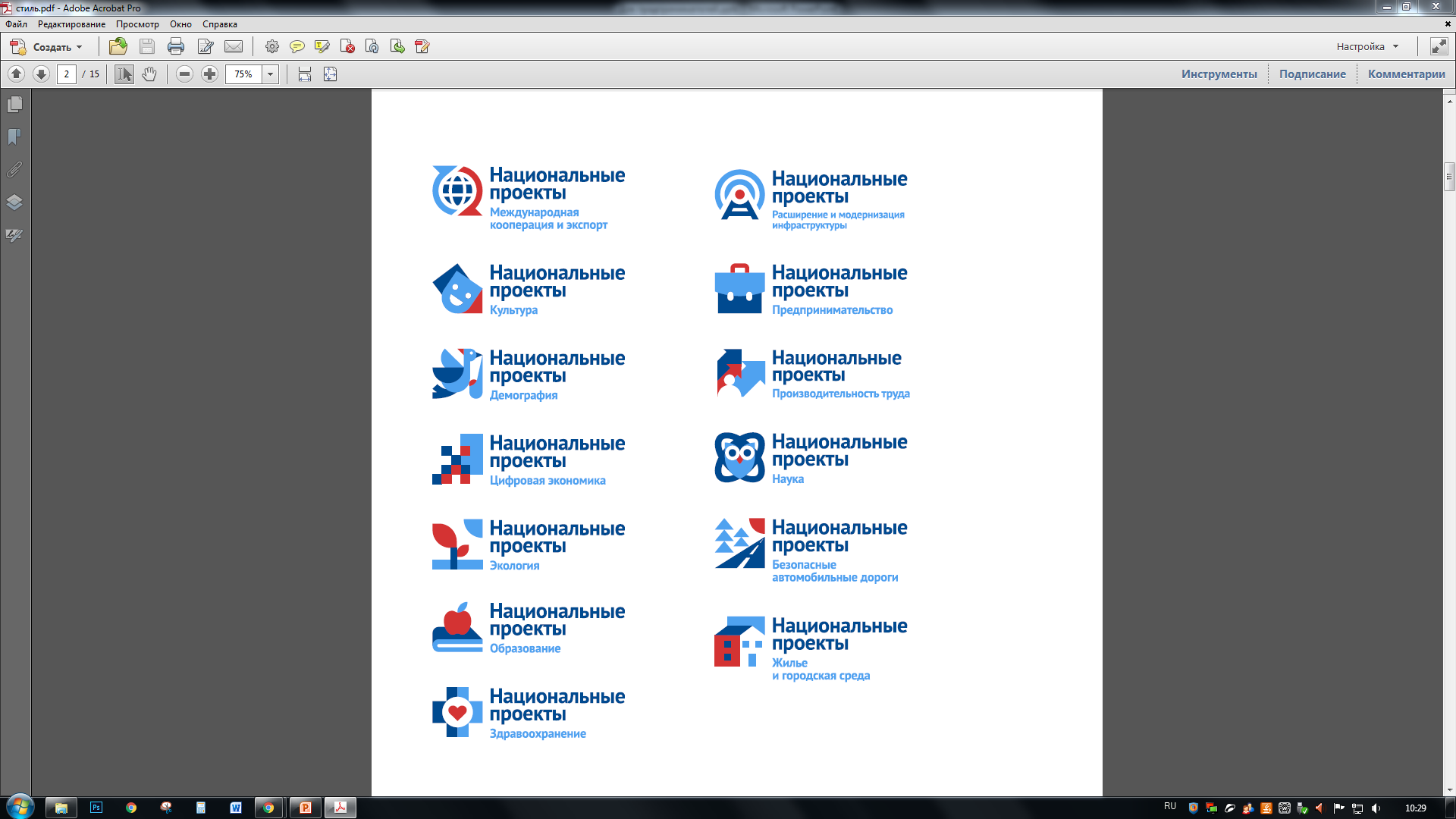 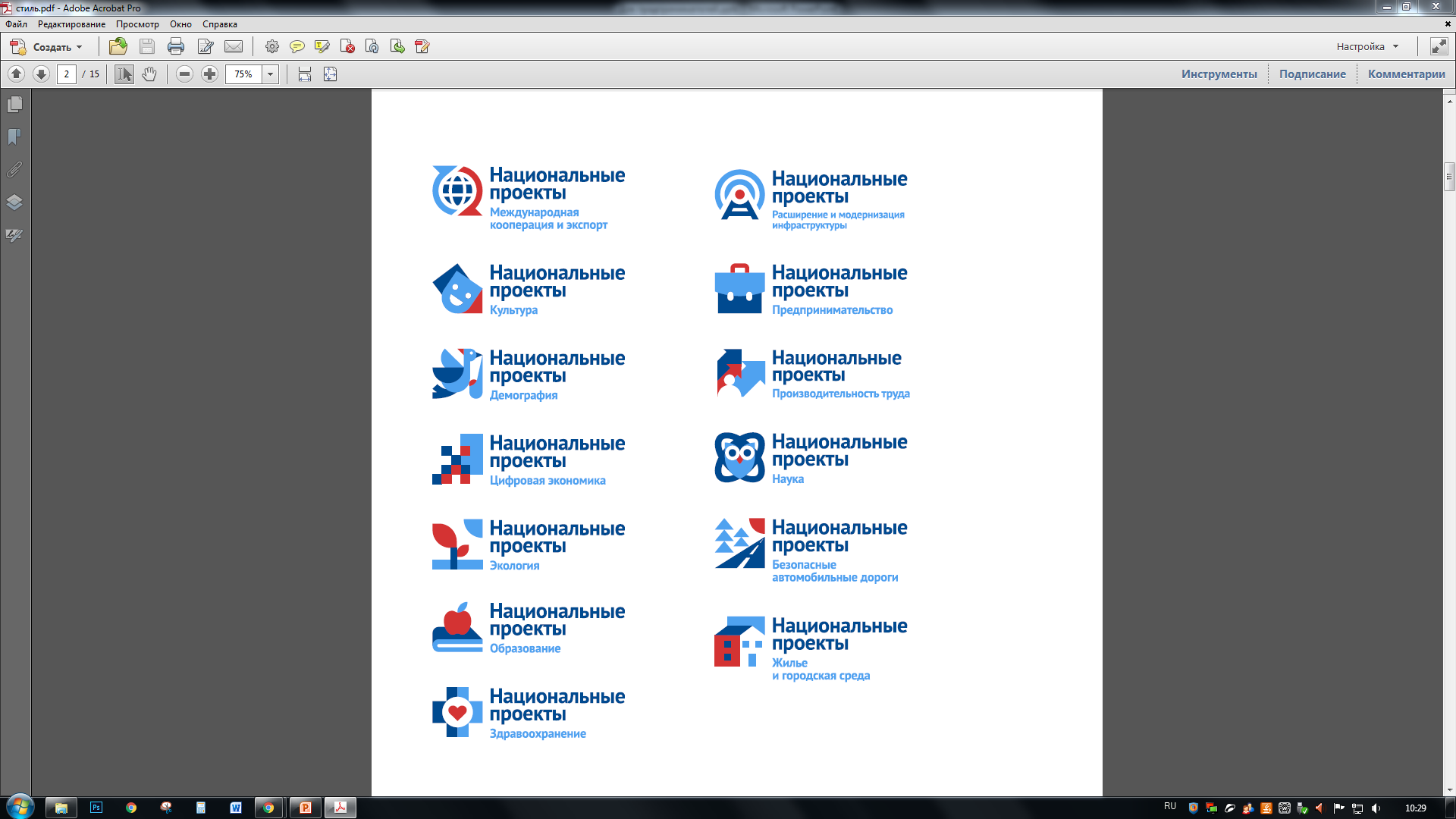 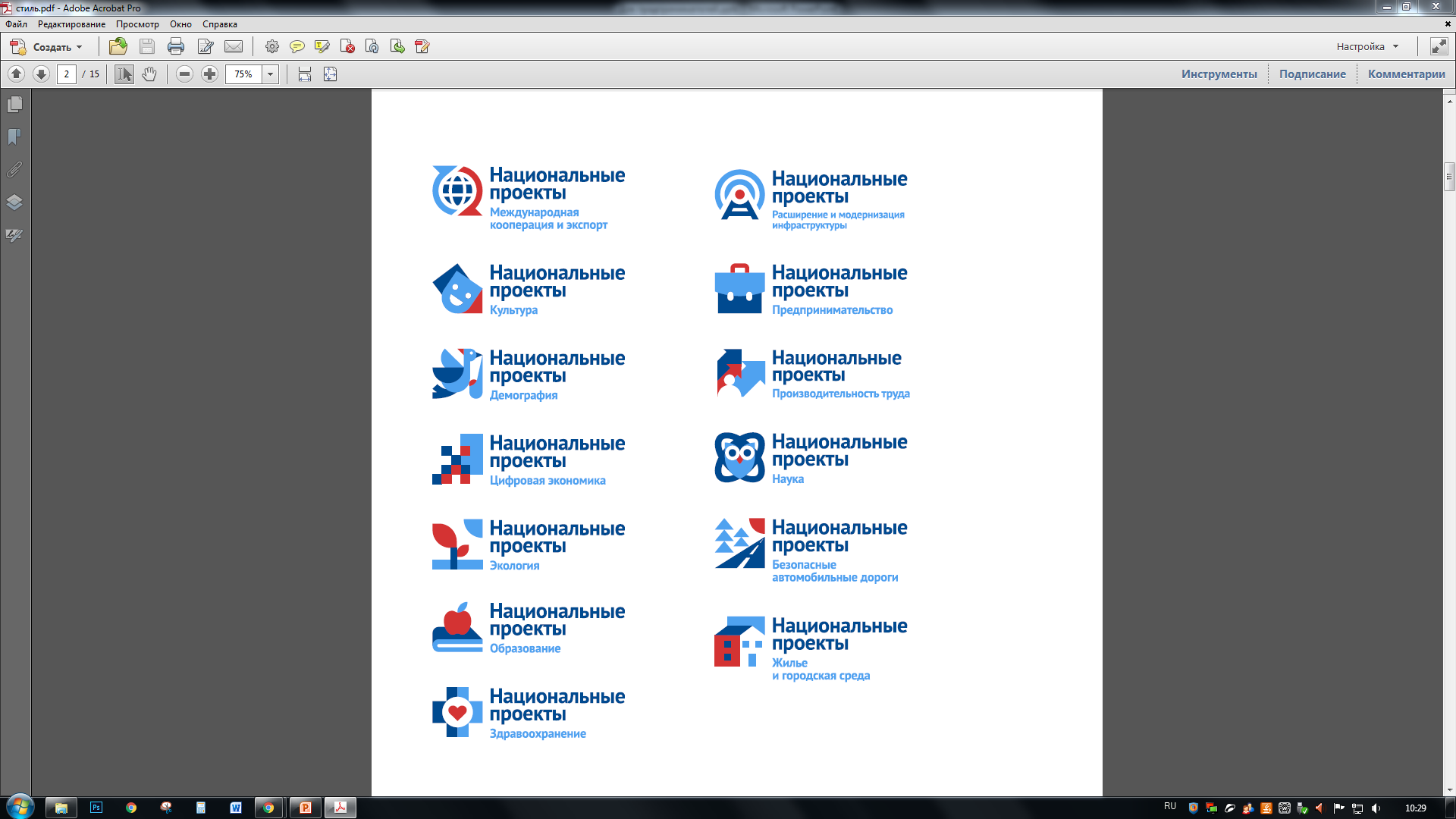 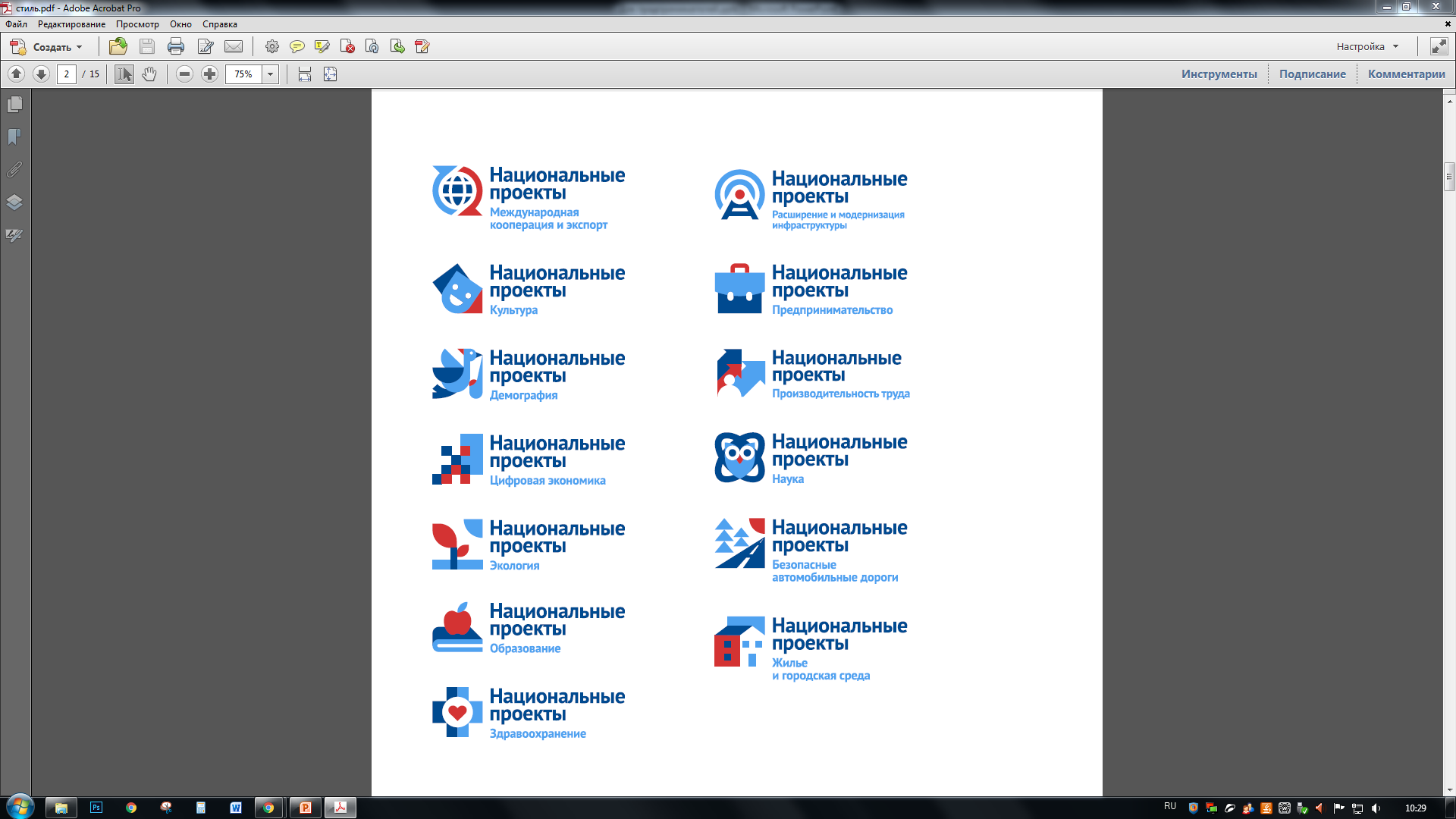 РЕАЛИЗАЦИЯ НАЦИОНАЛЬНОГО ПРОЕКТА 
ДЕМОГРАФИЯ
Март - 2020 год
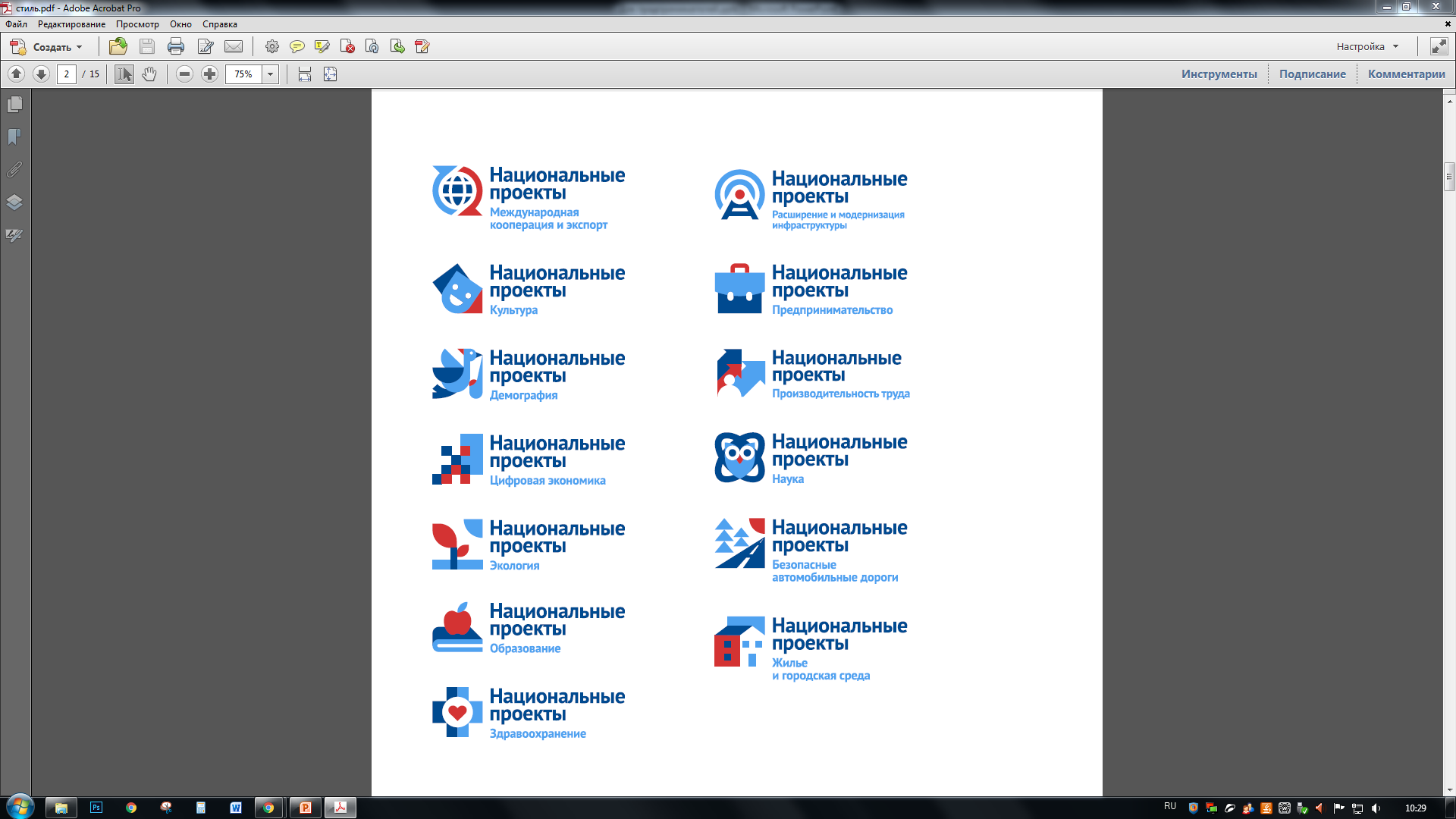 ДЕМОГРАФИЯ
Республика Крым
КУРАТОРЫ ПРОЕКТОВ:
РЕГИОНАЛЬНЫЕ ПРОЕКТЫ:
РУКОВОДИТЕЛИ ПРОЕКТОВ:
1
«Финансовая поддержка семей при рождении детей»
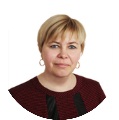 Т. С. ГУДИЛКО
Первый заместитель министра труда 
и социальной защиты Республики Крым
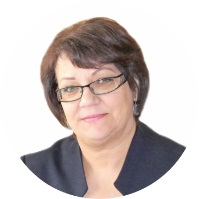 Е. В. РОМАНОВСКАЯ
Заместитель Председателя 
Совета министров 
Республики Крым – министр труда 
и социальной защиты
Республики Крым
«Содействие занятости женщин - создание условий дошкольного образования для детей в возрасте до 3 лет»
2
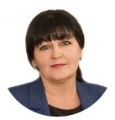 В. В. ЛАВРИК
Министр образования, науки 
и молодежи Республики Крым
3
«Старшее поколение»
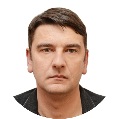 М. А. ТЕРЯЕВ
Заместитель министра труда 
и социальной защиты Республики Крым
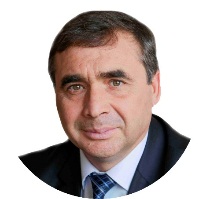 4
«Укрепление общественного здоровья»
А. В. РЮМШИН
Заместитель Председателя 
Совета министров 
Республики Крым – 
министр сельского хозяйства
Республики Крым
И. Г. ЧЕМОДАНОВ
Министр здравоохранения
Республики Крым
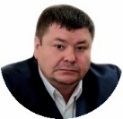 5
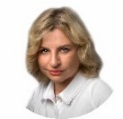 О. А. ТОРУБАРОВА
Министр спорта
Республики Крым
«Спорт-норма жизни»
ЦЕЛИ К 2024 ГОДУ:
ФИНАНСИРОВАНИЕ 2020 г.:
1
Увеличение суммарного коэффициента рождаемости 
до 1,758 детей на 1 женщину в 2024 году
6 026,49
млн. руб.
2
Обеспечение  возможности женщинам, имеющих детей, совмещать трудовую деятельность с семейными обязанностями, в том числе за счет повышения доступности дошкольного образования для детей в возрасте до трех лет
3
Увеличение ожидаемой продолжительности 
здоровой  жизни до 67 лет в 2024 году
4
18,3%
Увеличение доли граждан, ведущих здоровый образ жизни
2020 год:
Освоено: 1 102,99 млн. руб.
Доведение до 55% доли граждан, систематически занимающихся физической культурой и спортом путем мотивации населения, активизации спортивно-массовой работы на всех уровнях и в корпоративной среде, а также подготовки спортивного резерва и развития спортивной инфраструктуры
5
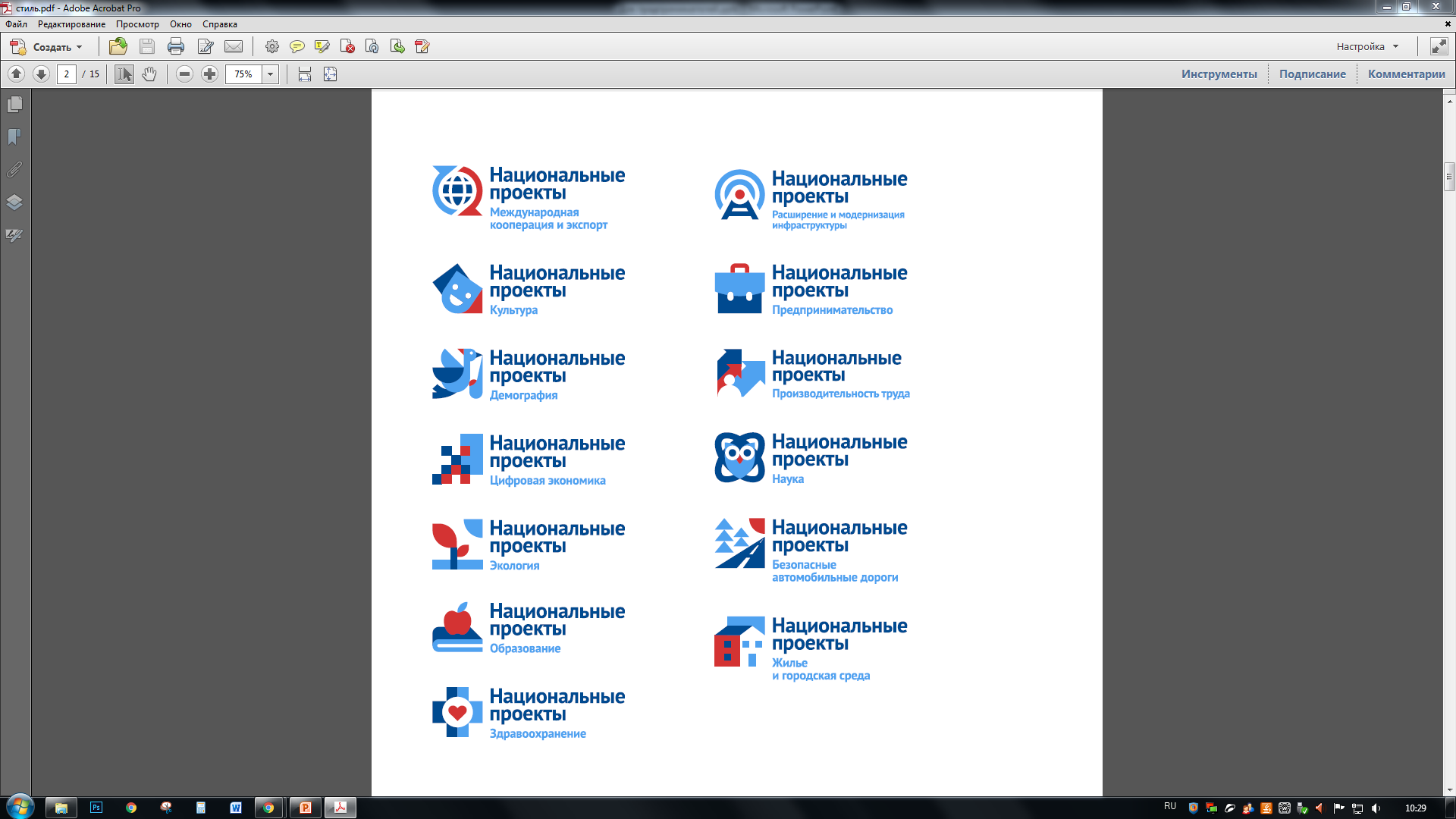 ДЕМОГРАФИЯ
Республика Крым
млн. руб.
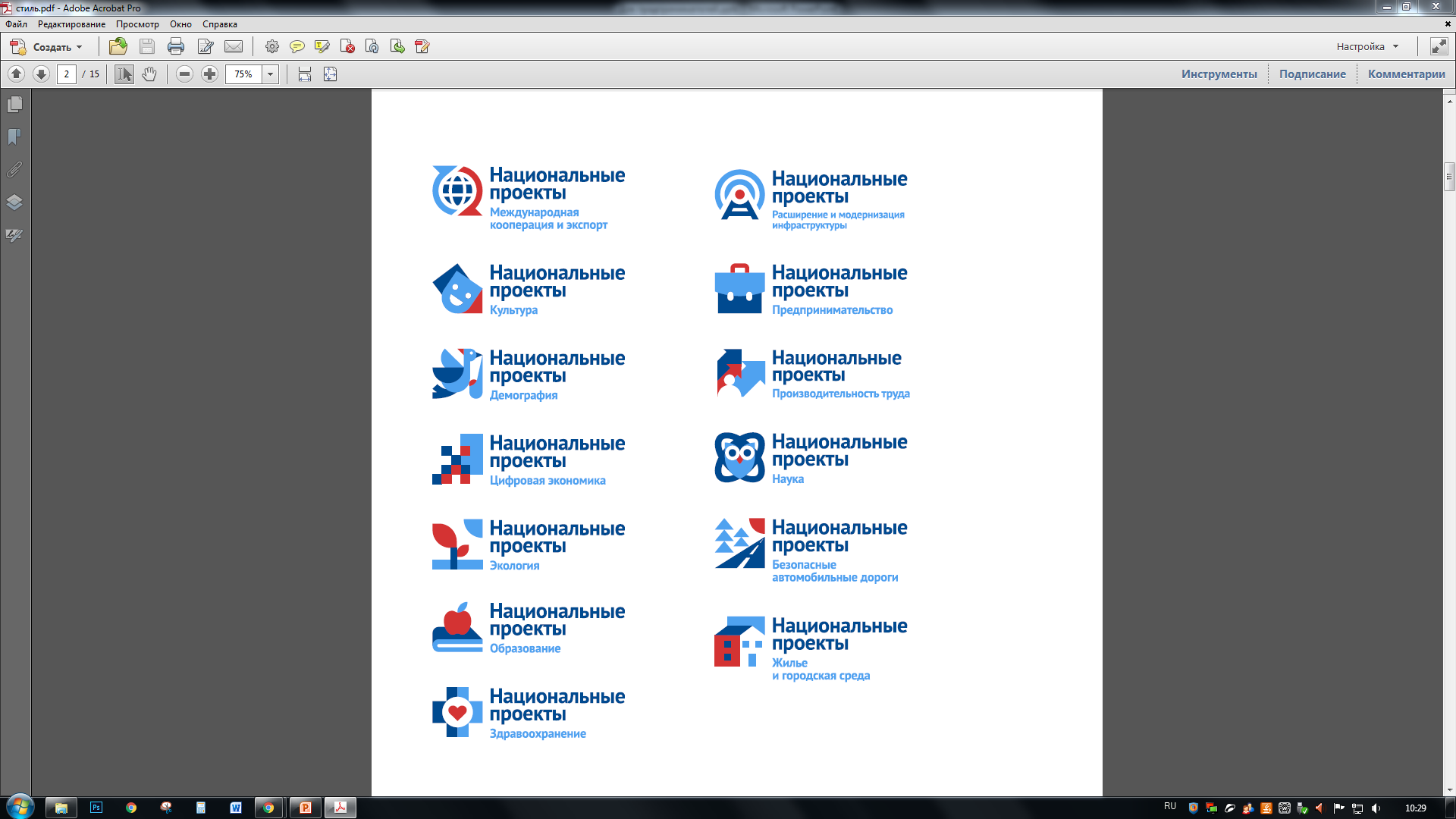 ДЕМОГРАФИЯ
Республика Крым
РП: «Финансовая поддержка семей при рождении детей»
ФИНАНСИРОВАНИЕ:
ЦЕЛЕВЫЕ ПОКАЗАТЕЛИ К 2024 ГОДУ:
Запланировано: 3 329,89 млн. руб.
Освоено: 886,12 млн. руб.
2020 год:
Суммарный коэффициент рождаемости, ед.
1,758
2024
1,734
2023
1,716
2022
1,691
РЕЗУЛЬТАТЫ:
2021
1,674
2020
1,583
1,648
2019
1,635
Базовое 
значение
744
Коэффициенты рождаемости 
в возрастной группе 25-29 лет 
в Республике Крым (число
родившихся на 1000 женщин 
соответствующего возраста), ед.
Коэффициенты рождаемости 
в возрастной группе 30-34 лет 
в Республике Крым (число 
родившихся на 1000 женщин соответствующего возраста), ед.
115,5
2024
2024
100,6
циклов экстракорпорального оплодотворения проведено семьям, страдающим бесплодием (при плане – 750 семей)
2023
95,6
113,4
2023
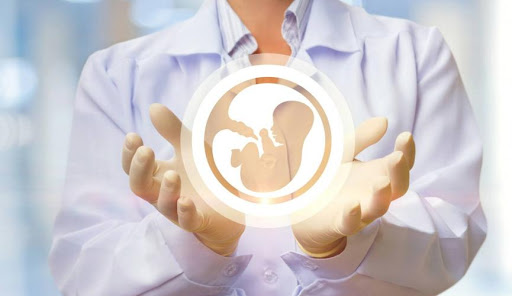 146
2022
91,9
112,2
2022
2021
87,5
110,6
2021
26,61 %
109,7
2020
2020
83,6
семьям первично назначены ежемесячные денежные выплаты в связи с рождением третьего или последующих детей (при плане – 1 560 семей)
72,6
семьям первично назначена ежемесячная денежная выплата при рождении (усыновлении) первого ребенка (при плане – 3 681 семья)
108,05
108,1
2019
79,4
2019
2 204
Базовое значение
105,42
72,84
Базовое значение
* Предварительные данные, фактические значения показателей будут рассчитаны Росстатом в 2020 году
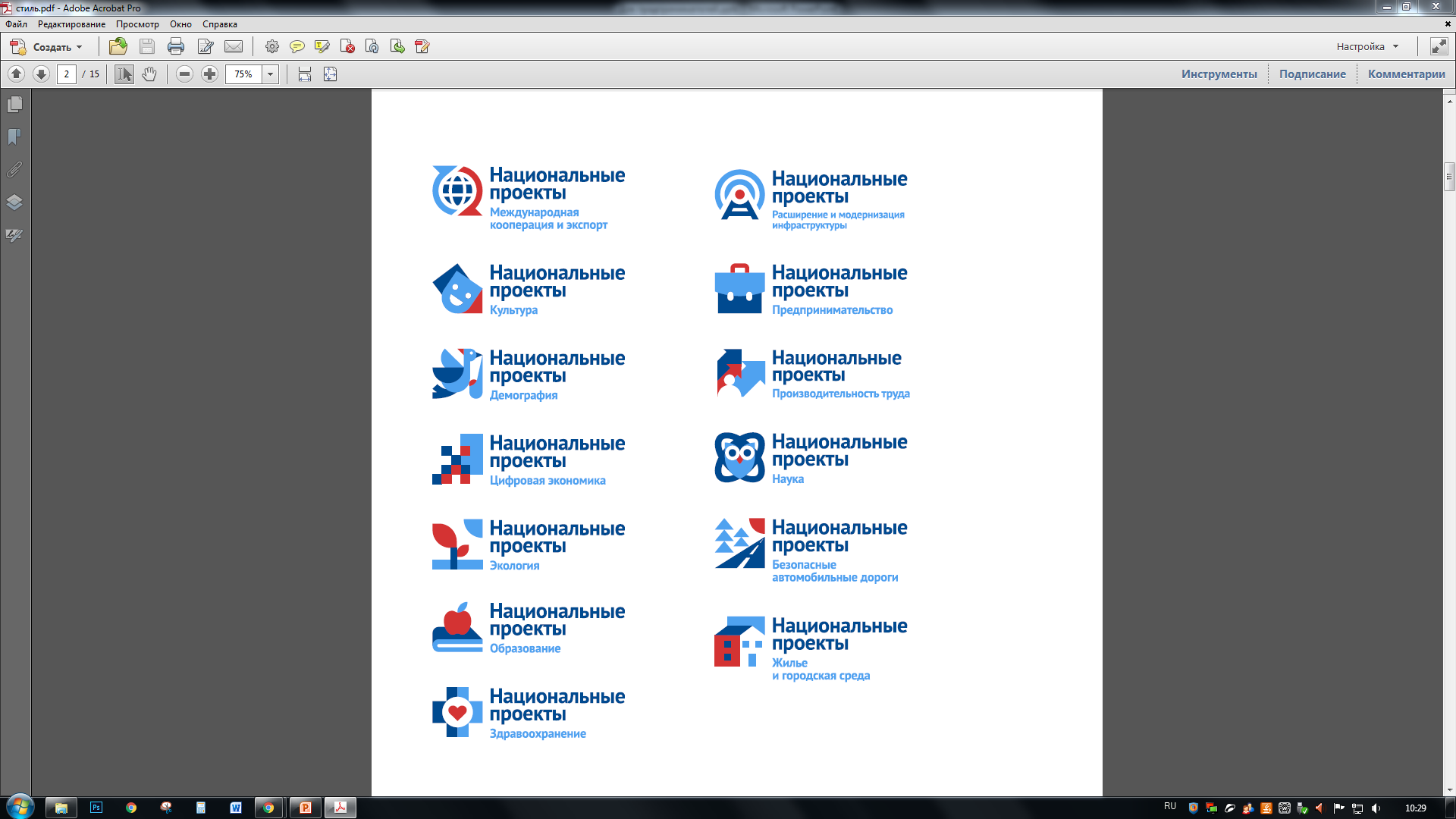 ДЕМОГРАФИЯ
Республика Крым
РП: «Финансовая поддержка семей при рождении детей»
ЦЕЛЕВЫЕ ПОКАЗАТЕЛИ К 2024 ГОДУ:
Суммарный коэффициент рождаемости вторых детей, ед.
Суммарный коэффициент рождаемости третьих и последующих детей, ед.
Коэффициент рождаемости в возрасте 35-39 лет, ед.
0,52
0,501
49,01
2024
2024
2024
0,521
0,486
47,3
2023
2023
2023
0,452
45,74
0,537
2022
2022
2022
0,394
43,73
0,567
2021
2021
2021
0,369
41,73
0,563
2020
2020
2020
0,0
0,0
0,0
2019
2019
2019
0,321
38,1
Базовое 
значение
Базовое 
значение
0,541
Базовое 
значение
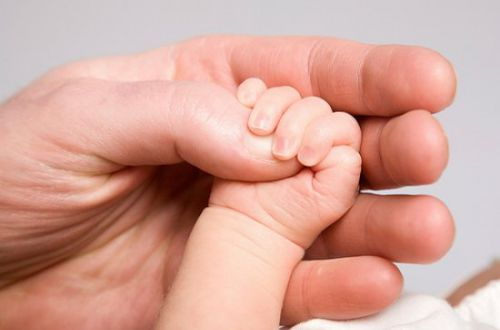 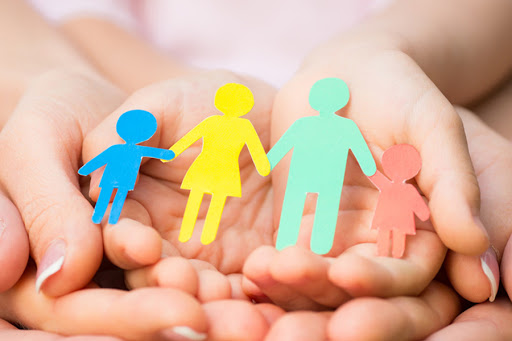 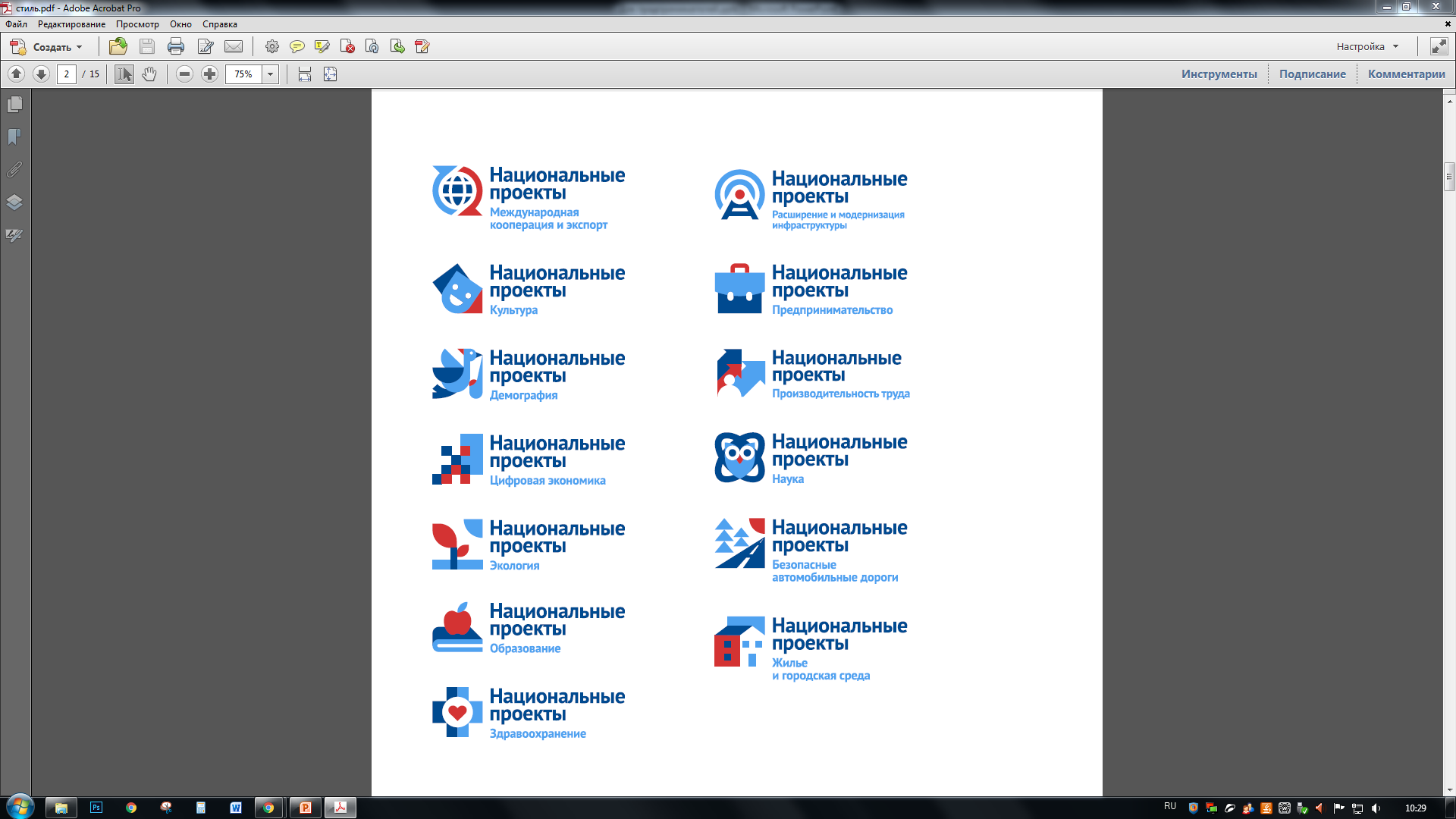 ДЕМОГРАФИЯ
Республика Крым
РП: «Содействие занятости женщин-создание условий дошкольного образования для детей в возрасте до 3 лет»
ЦЕЛЕВЫЕ ПОКАЗАТЕЛИ К 2024 ГОДУ:
ФИНАНСИРОВАНИЕ:
Численность женщин, находящихся 
в отпуске по уходу за ребенком в возрасте до трех лет, прошедших профессиональное обучение и дополнительное профессиональное образование, чел.
Уровень занятости женщин, имеющих детей дошкольного возраста, %
Запланировано: 784,97 млн. руб.
Освоено: 83,28 млн. руб.
2020 год:
10,61 %
438,0
57,0
2024
2024
56,6
438,0
2023
2023
56,2
438,0
2022
2022
Доступность дошкольного образования 
для детей в возрасте от полутора до трех лет, %
55,8
2021
350,0
2021
55,4
2020
350,0
2020
55,0
55,0
2019
0,0
2019
100
2024
Базовое значение
Базовое значение
53,1
23,0
100
2023
100
2022
Численность воспитанников в возрасте до трех лет, посещающих частные организации, осуществляющие образовательную деятельность 
по образовательным программам дошкольного образования, 
присмотр и уход, чел.
Численность воспитанников 
в возрасте до трех лет, посещающих государственные и муниципальные организации, осуществляющие образовательную деятельность 
по образовательным программам дошкольного образования, присмотр 
и уход, чел.
100
2021
91,2
2020
69,4
69,1
2019
Базовое значение
29,9
РЕЗУЛЬТАТЫ:
60,0
2024
18 377,0
2024
60,0
2023
16 977,0
2023
60,0
2022
15 577,0
2022
212
60,0
2021
14 177,0
2021
60,0
2020
образовательных сертификатов выдано на переобучение и повышение квалификации женщин 
в период отпуска по уходу за ребенком в возрасте до трех лет, а также женщин, имеющих детей дошкольного возраста
2020
12 777,0
60,0
60,0
9410,0
2019
9 402,0
2019
Базовое значение
31,0
Базовое значение
4 574,0
Фактическое значение 2019 г.
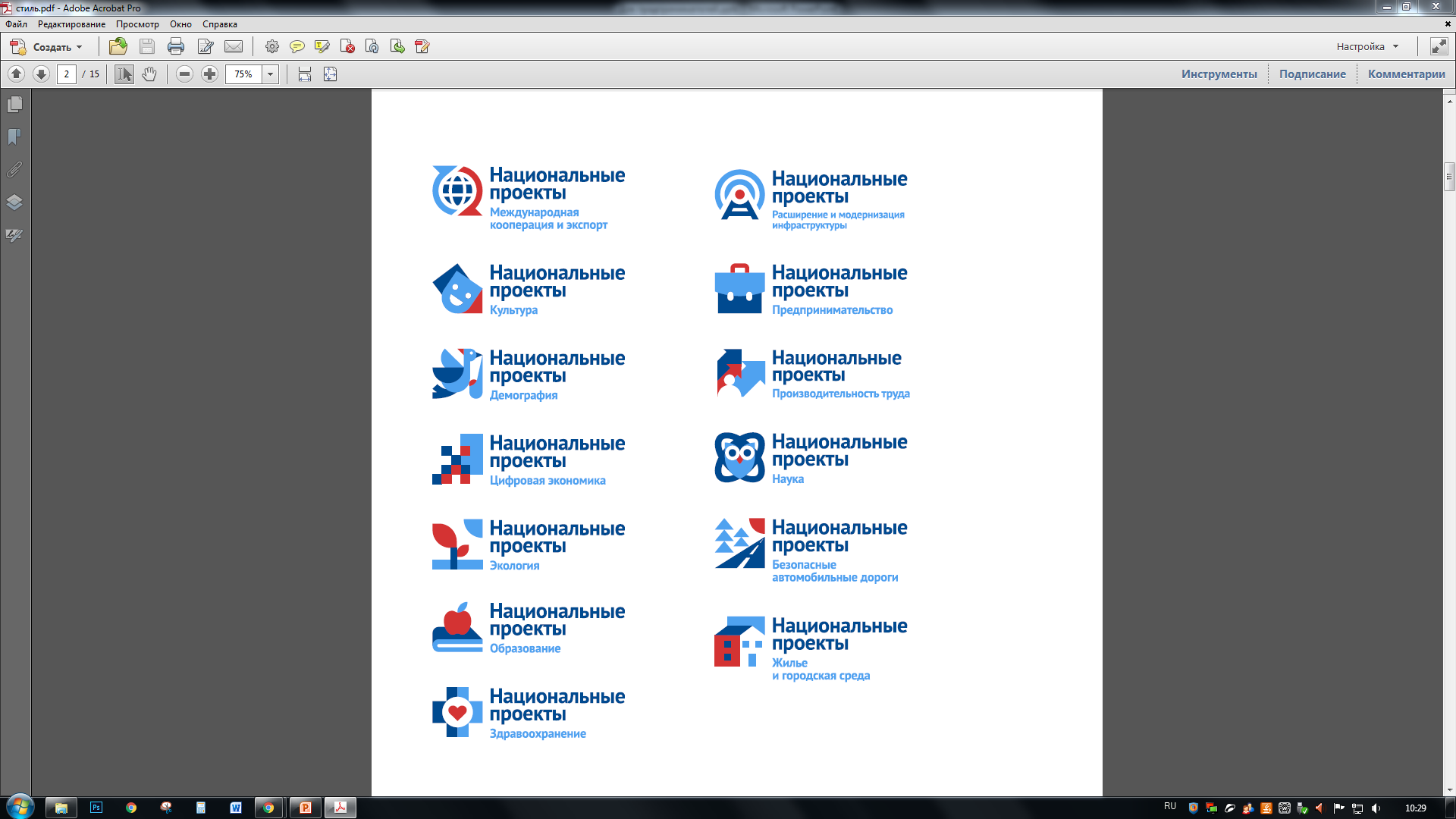 ДЕМОГРАФИЯ
Республика Крым
РП: «Содействие занятости женщин-создание условий дошкольного образования для детей в возрасте до 3 лет»
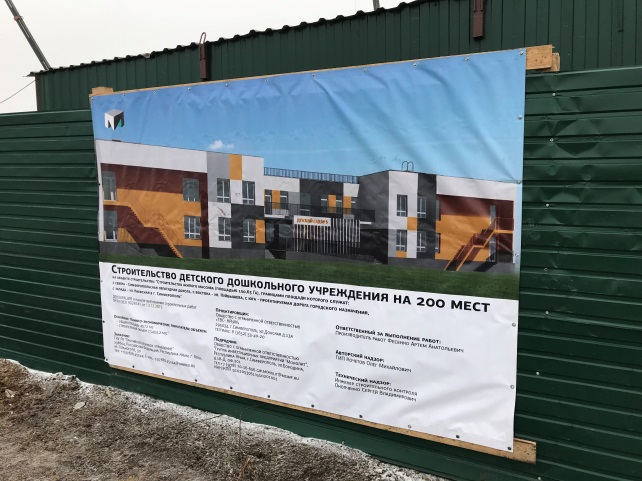 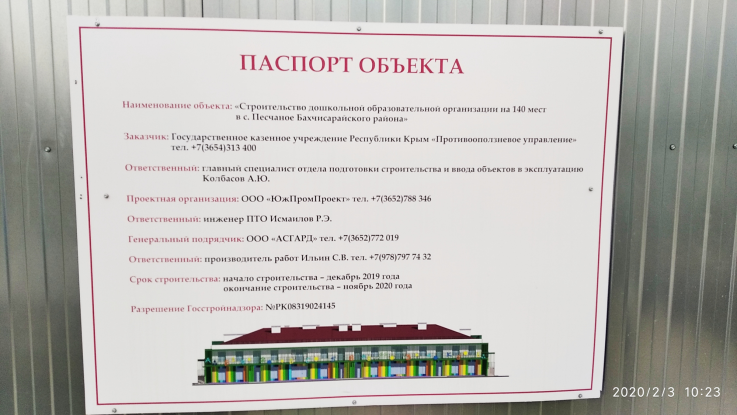 Строительство детского дошкольного учреждения 
на 200 мест на объекте строительства: «Строительство жилого массива (площадью 100,63 га), границами площади которого служат: с севера - Симферопольская объездная дорога, с востока –  
ул. Куйбышева, с юга – проектируемая дорога городского назначения, 
с запада – ул. Киевская 
в г. Симферополь»
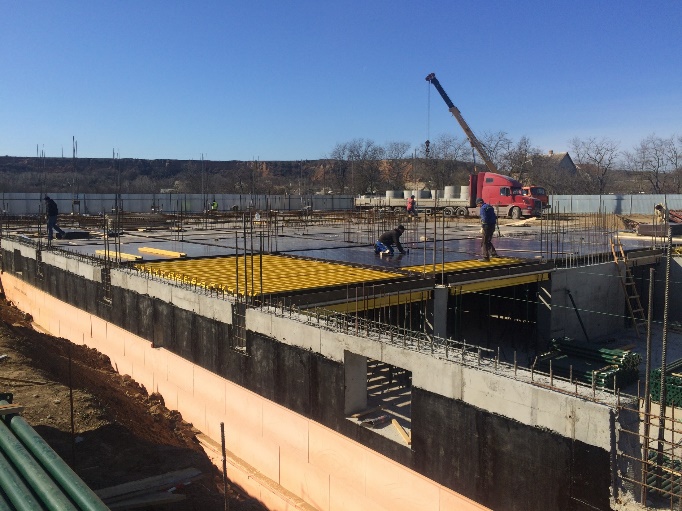 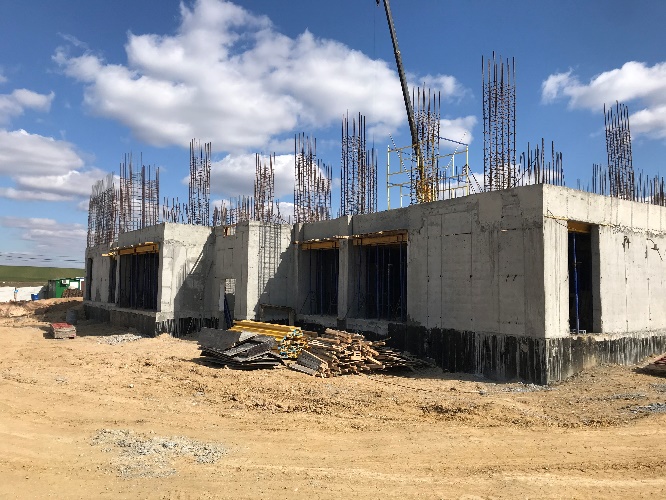 Строительство дошкольной образовательной организации 
на 140 мест 
в с. Песчаное (Бахчисарайский район)
дошкольных образовательных организаций будет достроено к концу 2020 года
5
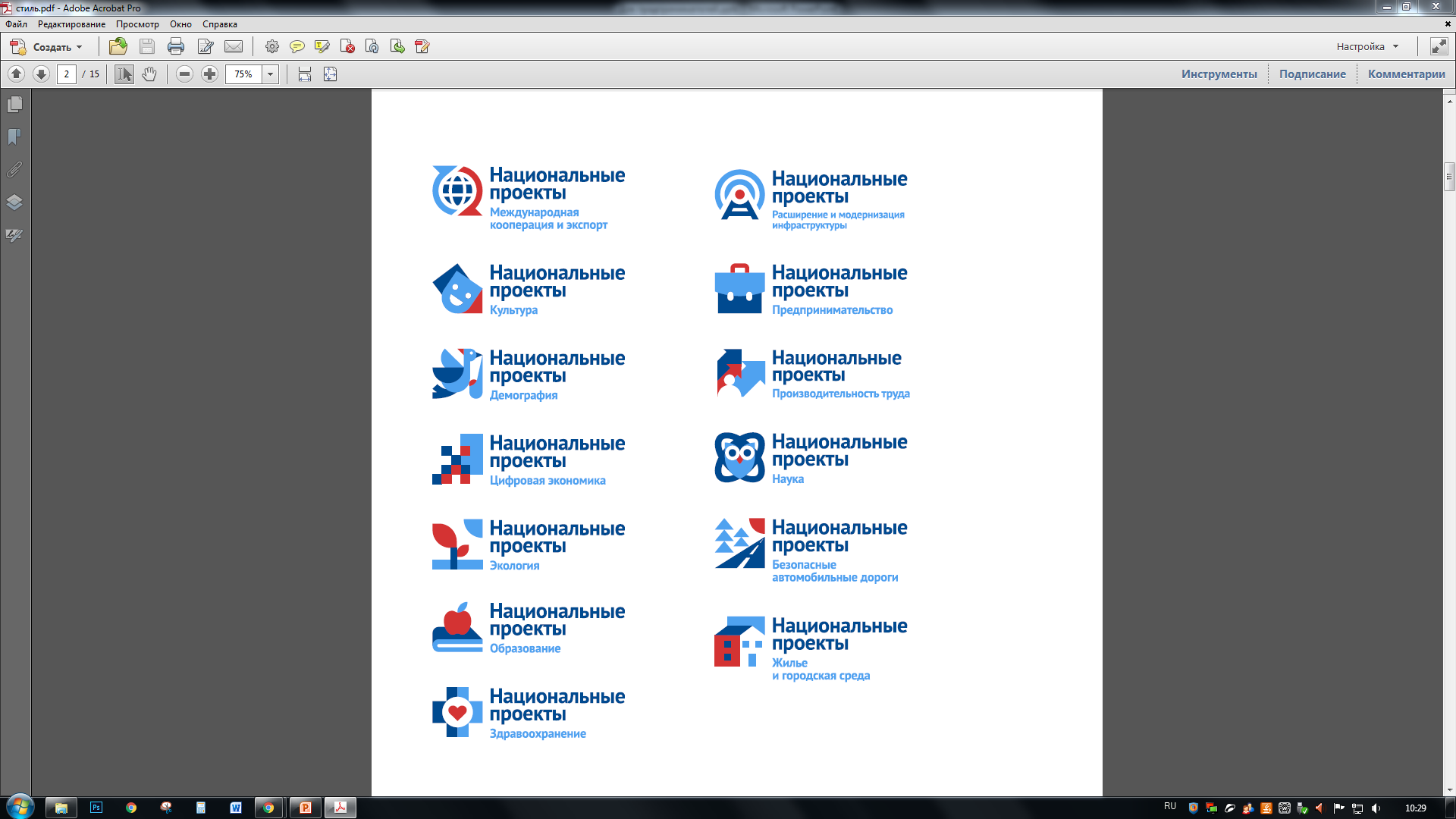 ДЕМОГРАФИЯ
Республика Крым
РП: «Содействие занятости женщин-создание условий дошкольного образования для детей в возрасте до 3 лет»
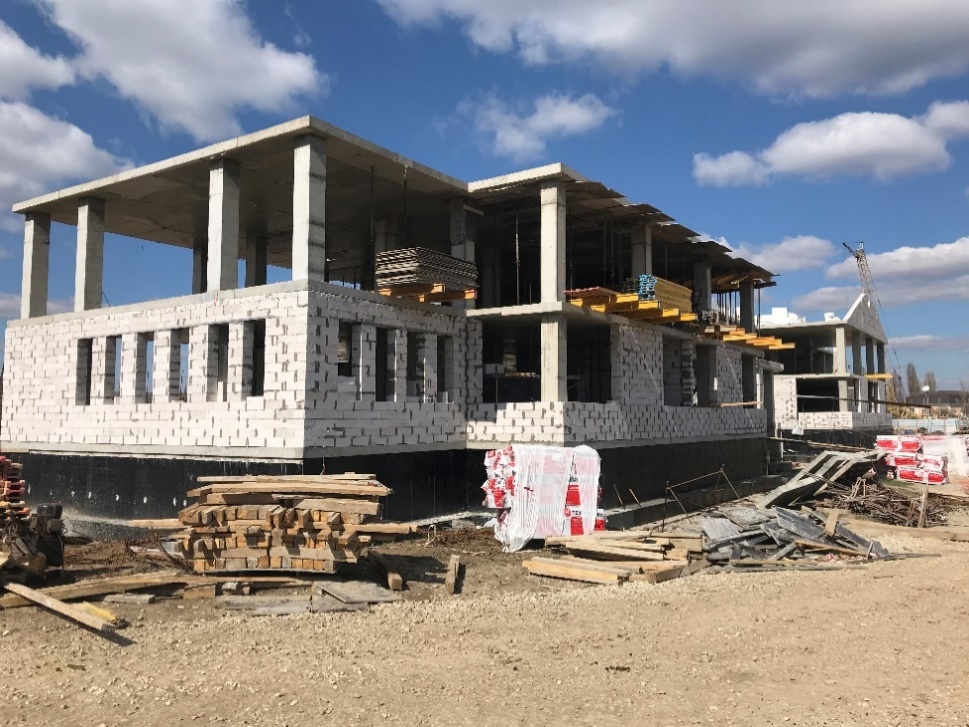 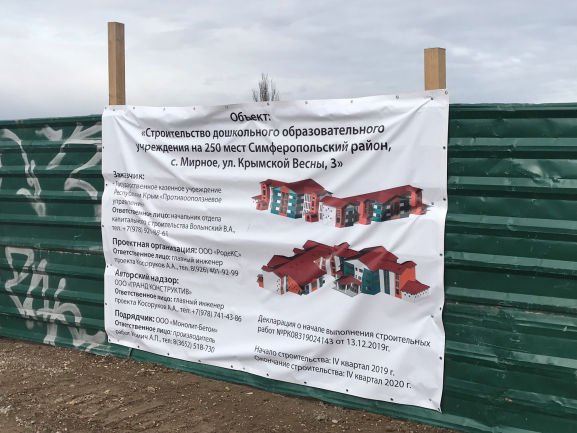 Дошкольное образовательное учреждение 
на 250 мест Симферопольский район, с. Мирное,  ул. Крымской Весны, 3
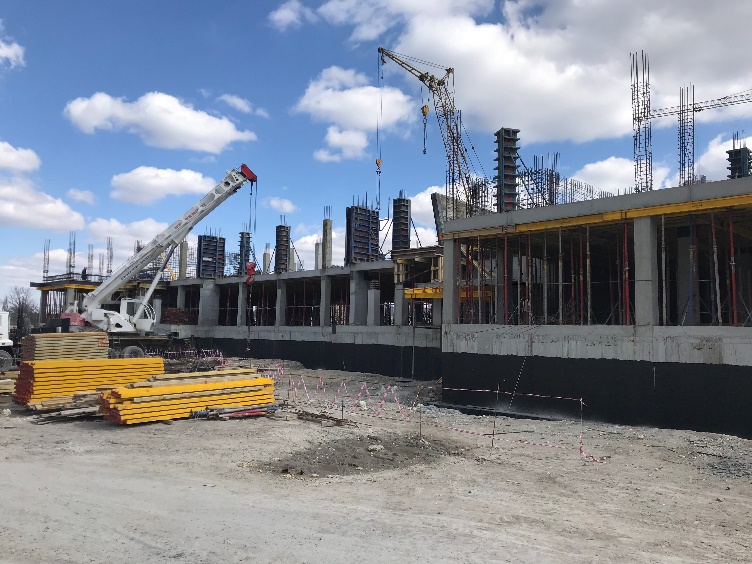 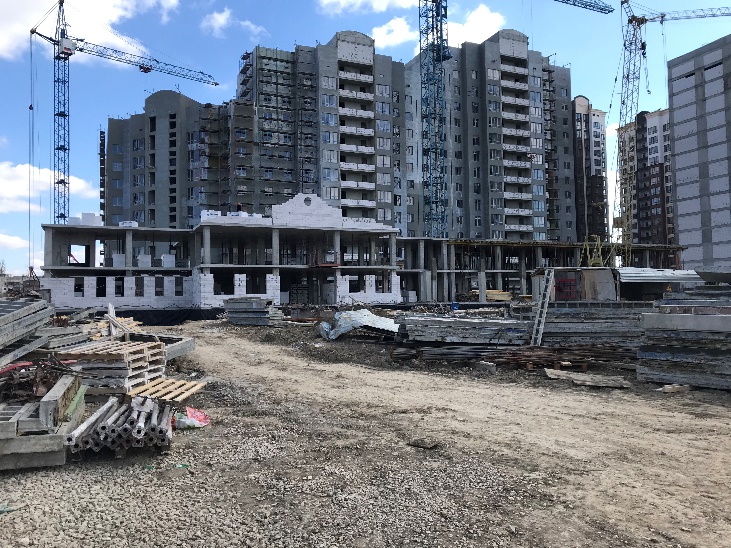 Строительство дошкольного образовательного учреждения 
на 260 мест Симферопольский район, с. Мирное, 
ул. Крымской Весны, 5
Строительство дошкольной образовательной организации на  260 мест в г. Симферополе 
мкр. «Город Мира», ограниченный: с юго-запада – ул. Русская, 
с северо-запада – ул. Балаклавская, с юга – ул. Ангарская, с северо-востока – промышленной территорией
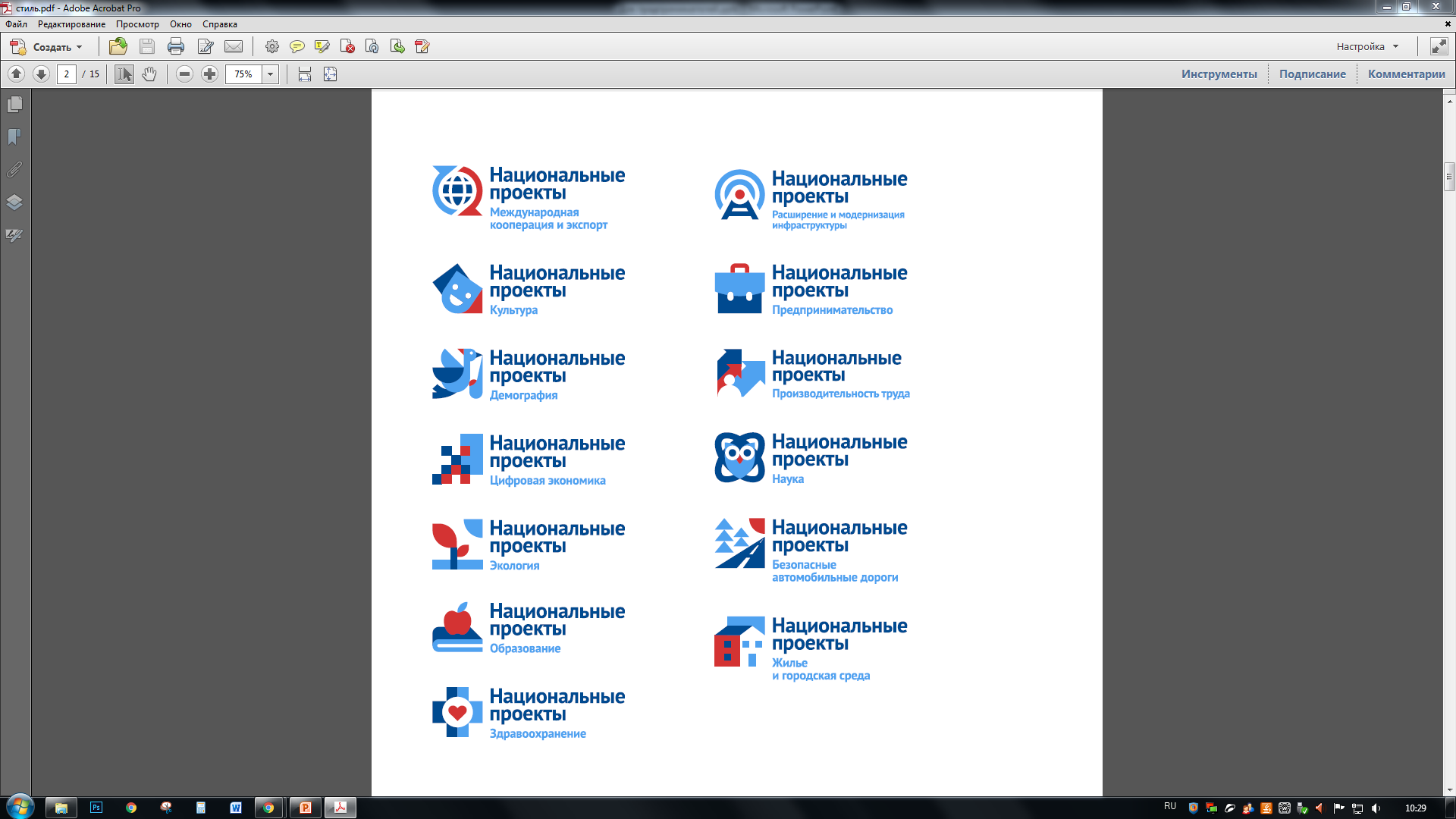 ДЕМОГРАФИЯ
Республика Крым
ФИНАНСИРОВАНИЕ:
РП: «Старшее поколение»
ФИНАНСИРОВАНИЕ:
ЦЕЛЕВЫЕ ПОКАЗАТЕЛИ К 2024 ГОДУ:
Охват граждан старше трудоспособного возраста профилактическими осмотрами, включая диспансеризацию, %
Уровень госпитализации на геронтологические койки лиц старше 60 лет на 10 тыс. населения соответствующего возраста , ед.
Запланировано: 979,72 млн. руб.
Освоено: 133,33 млн. руб.
2020 год:
57,3
2024
70
2024
57,3
13,61 %
2023
65,3
2023
57,3
2022
55,7
2022
57,3
2021
27,5
2021
40,3
2020
21,5
2020
58,1
22,4
Ожидаемая продолжительность здоровой жизни при рождении, ед.
2019
23,0
16,5
2019
14,3
Базовое 
значение
6,49
Базовое 
значение
66,4
2024
Численность лиц в возрасте от 50-ти лет и старше, а также лиц предпенсионного возраста, прошедших профессиональное обучение и дополнительное профессиональное образование, чел.
Доля лиц старше трудоспособного возраста, 
у которых выявлены заболевания и патологические состояния, находящихся под диспансерным наблюдением, в Республике Крым, %
65,3
2023
64,2
90
2022
4 011
2024
2024
80
3 328
2023
2023
63,1
2021
69,1
2 645
2022
2022
66
1 962
2021
62,0
2021
2020
65,8
1 279
2020
2020
60,2
Базовое 
значение
65,82
4 388
65,8
596
2019
2019
65,72
Базовое 
значение
0
Базовое 
значение
Фактическое значение 2019 г.
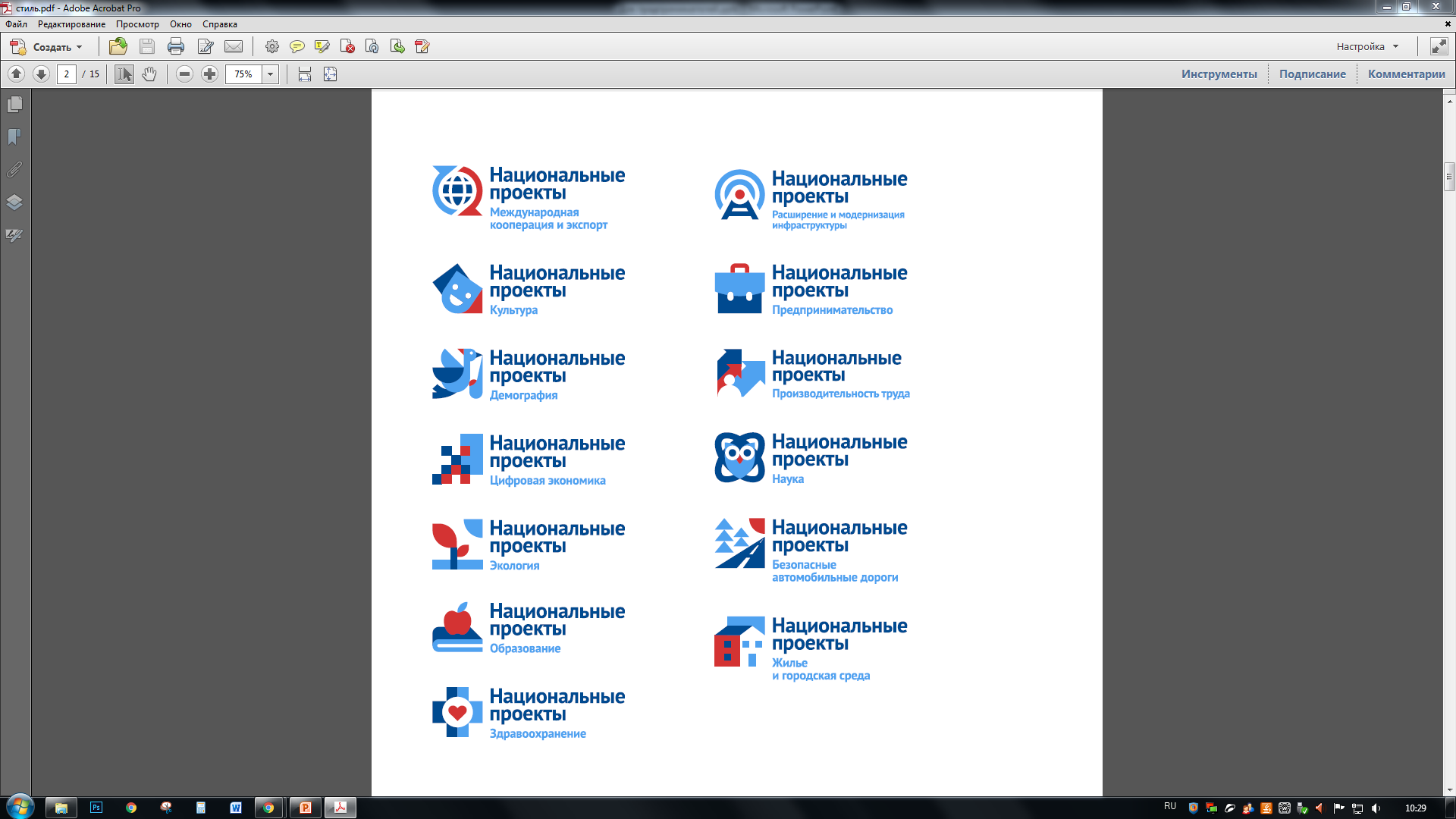 ДЕМОГРАФИЯ
Республика Крым
ФИНАНСИРОВАНИЕ:
РП: «Старшее поколение»
РЕЗУЛЬТАТЫ:
граждан в возрасте 50-ти лет и старше, а также граждан предпенсионного возраста направлено на профессиональное обучение и дополнительное профессиональное образование
Капитальное строительство ГБУ РК "Красногвардейский психоневрологический интернат" на 250 койко-мест
826
гражданам, которым исполнилось 100 и более лет, назначена единоразовая денежная помощь
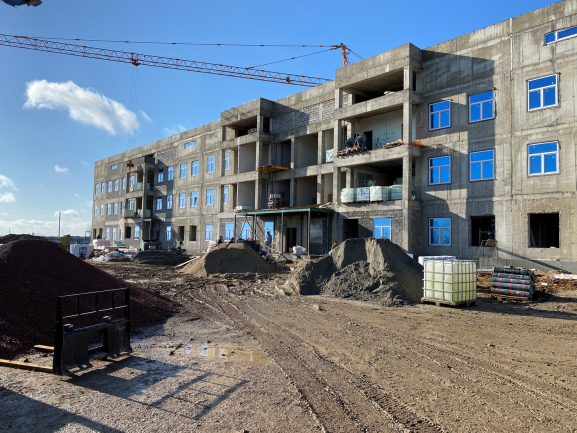 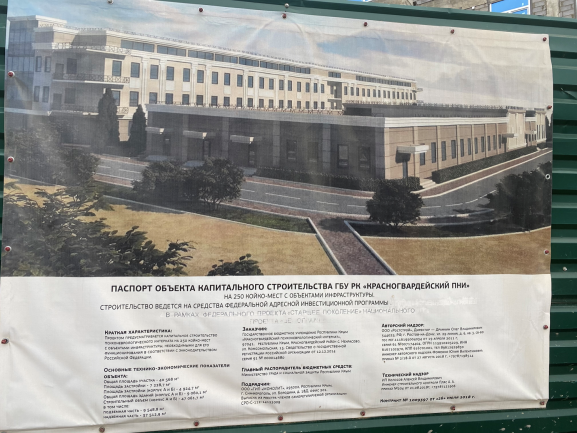 16
гражданам произведена выплата компенсации расходов, 
связанных с оплатой услуг сиделок по социально-медицинским показаниям для инвалидов ВОВ и участников боевых действий 
I и II групп, лиц, имеющих статус ветерана Великой Отечественной войны и ветерана боевых действий
7
Произведены выплаты ежемесячной денежной помощи лицам, 
проживающим с инвалидом I и II группы вследствие психического расстройства, по уходу за ним
5   объектов строительства - ведутся работы:
Строительство ГБУ РК «Белогорский психоневрологический интернат» 
жилой корпус на 250 мест
-
капитальное строительство ГБУ РК «Белогорский психоневрологический интернат» на 250 мест – окончание работ 30.06.2020;
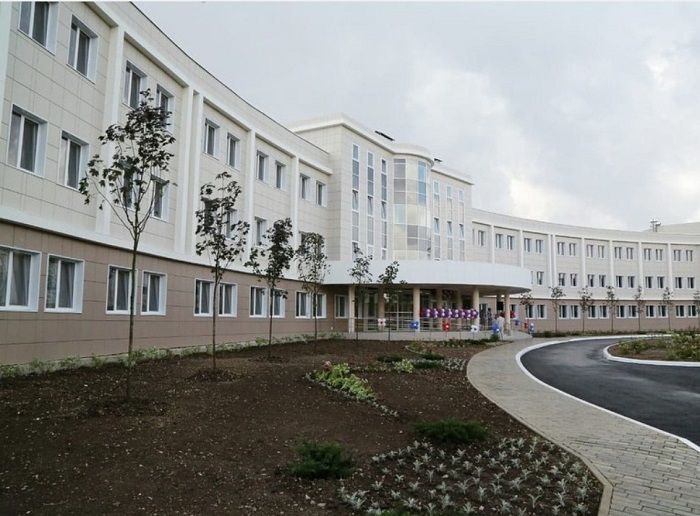 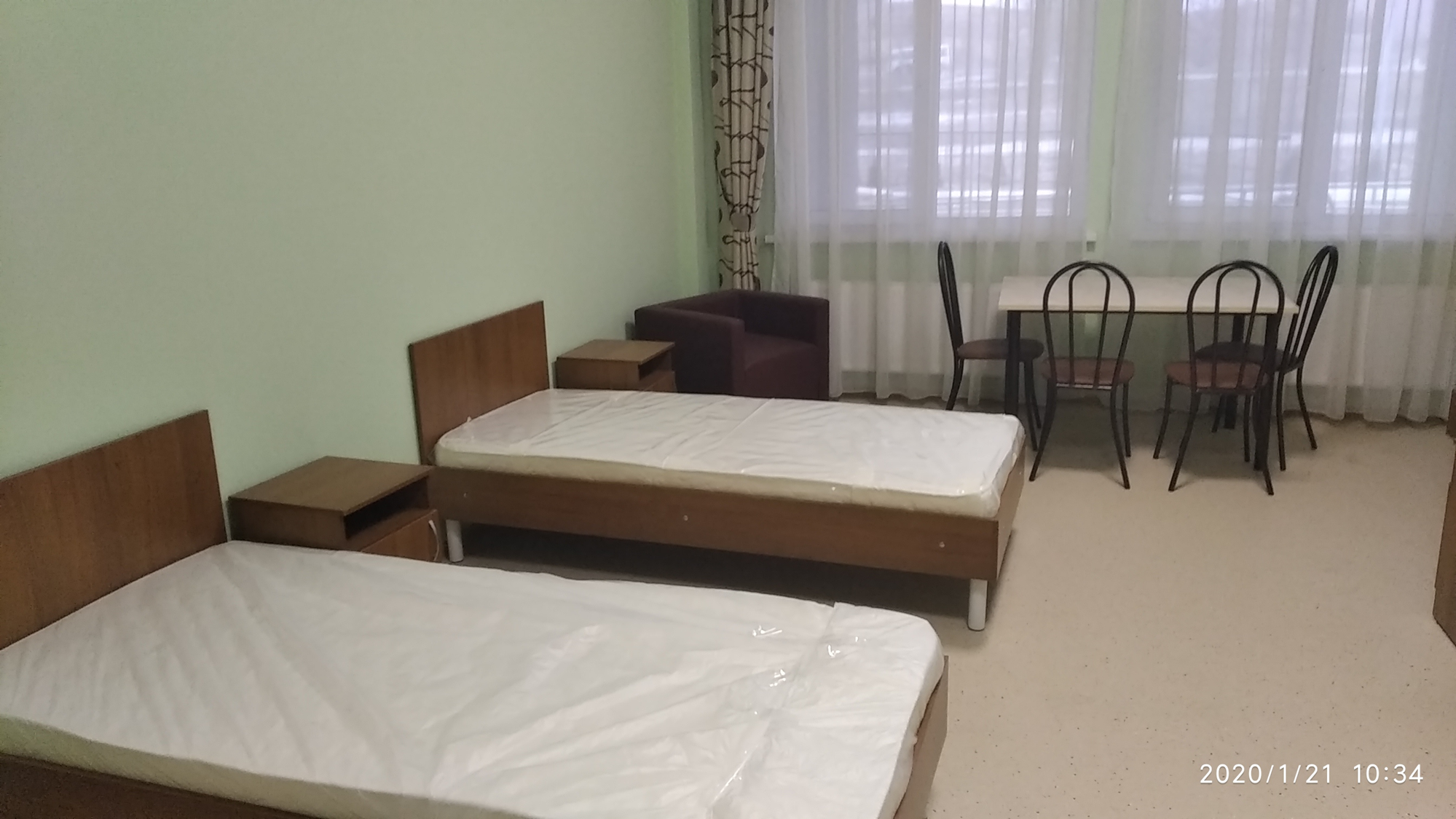 -
капитальное строительство ГБУ РК «Красногвардейский психоневрологический интернат» на 250 мест – окончание работ - 01.12.2020;
-
капитальное строительство нового корпуса ГБУ РК «Керченский психоневрологический интернат» на 250 койко-мест (ПИР+СМР);
-
капитальное строительство нового корпуса ГБУ РК «Солено-Озерский специальный дом-интернат для престарелых и инвалидов» 
на 80 мест (ПИР+СМР);
-
строительство дома-интерната для престарелых и инвалидов малой вместимости на 80 койко-мест, Республика Крым, г. Феодосия (ПИР)
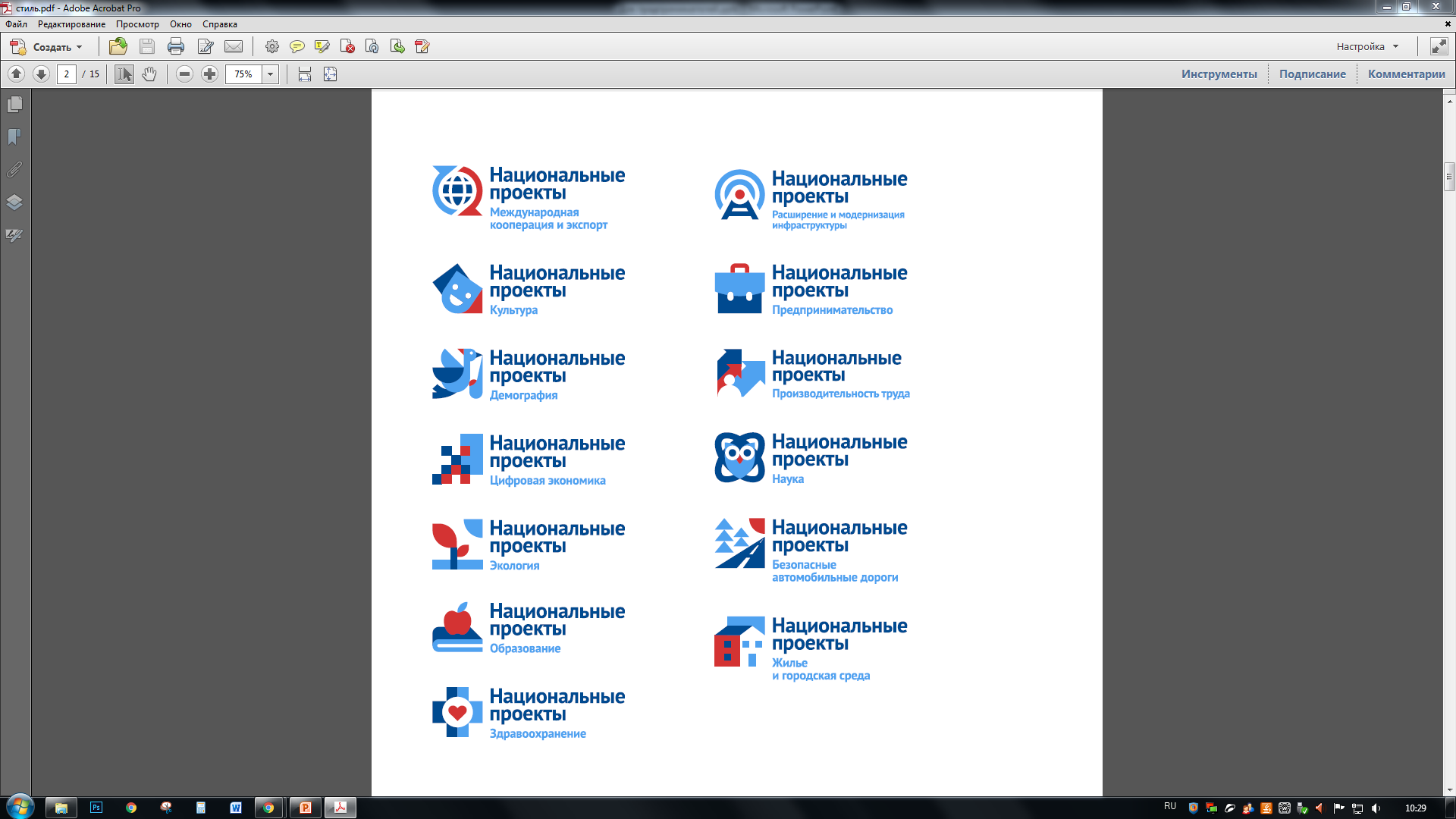 ДЕМОГРАФИЯ
Республика Крым
РП: «Укрепление общественного здоровья»
ФИНАНСИРОВАНИЕ:
ЦЕЛЕВЫЕ ПОКАЗАТЕЛИ К 2024 ГОДУ:
Розничные продажи алкогольной продукции на душу населения , литр чистого (100%) спирта
4,7
2024
Финансирование 
в 2020 году 
НЕ ПРЕДУСМОТРЕНО
4,8
2023
4,8
2022
4,9
2021
5
2020
2,63
5
2019
5,2
Базовое 
значение
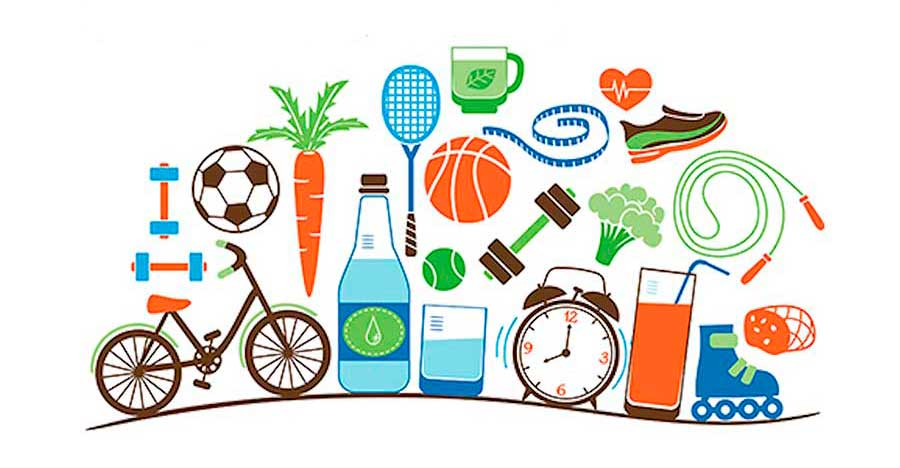 Смертность женщин в возрасте  16-54 лет, на 100 тысяч человек
Смертность мужчин в возрасте  
16-59 лет, на 100 тысяч человек
214,8
2024
564,1
2024
219,4
2023
595,8
2023
224
622,4
2022
2022
227,4
653,2
2021
2021
230,8
689,4
2020
2020
670,5
232,4
234,3
725,6
2019
2019
Базовое значение
Базовое значение
239,3
782,7
Фактическое значение 2019 г.
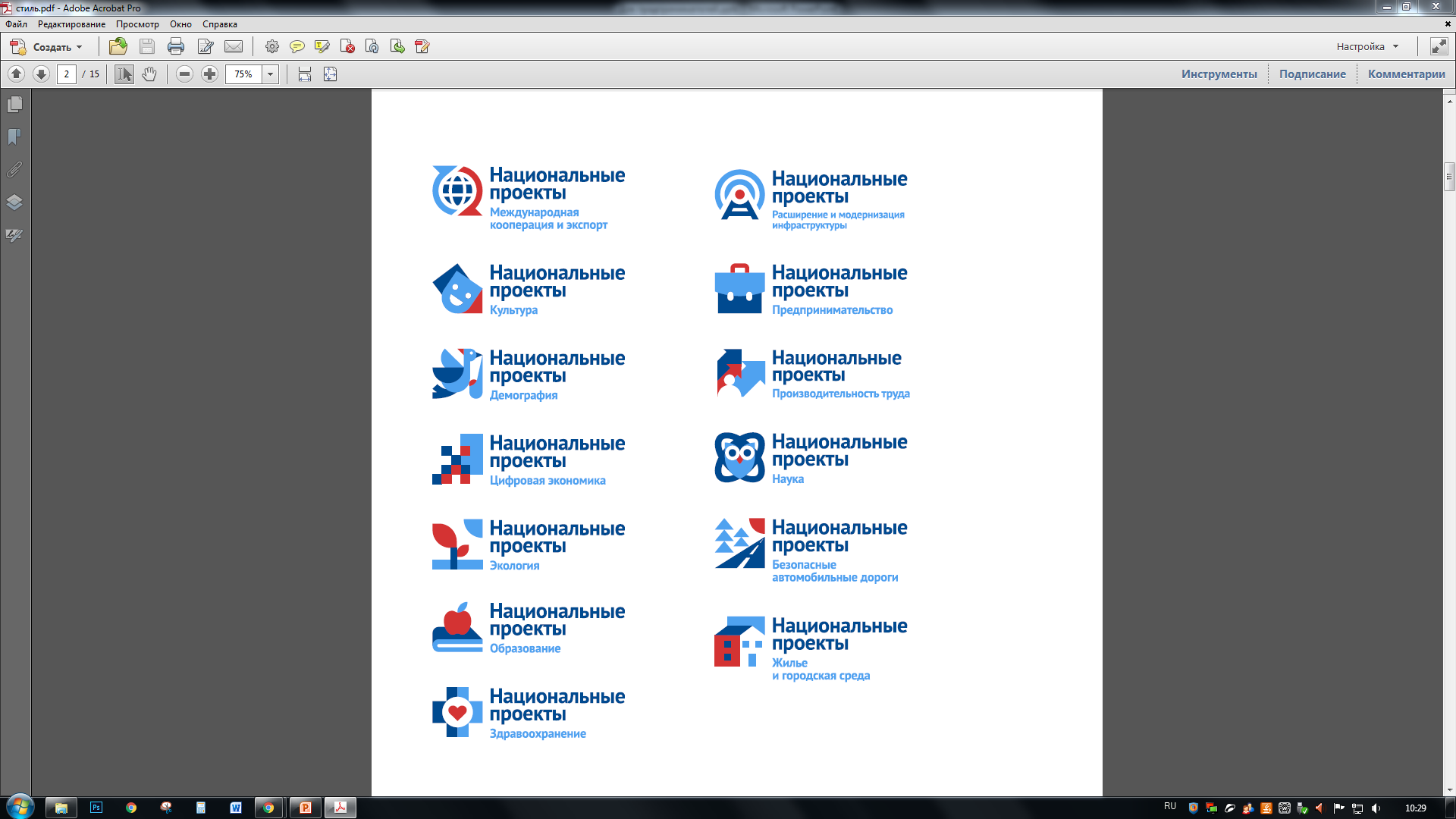 ДЕМОГРАФИЯ
Республика Крым
РП: «Спорт-норма жизни»
ЦЕЛЕВЫЕ ПОКАЗАТЕЛИ К 2024 ГОДУ:
Доля граждан среднего возраста (женщины 30-54 года; мужчины 30-59 лет), систематически занимающиеся физической культурой и спортом,%.
Доля детей и молодежи (возраст 3-29 лет), систематически занимающихся физической культурой и спортом, %.
ФИНАНСИРОВАНИЕ:
25
82
2024
2024
20
76
2023
2023
Запланировано: 931,92 млн. руб.
Освоено: 0,26 млн. руб.
2020 год:
15
68
2022
2022
12
63
2021
2021
0,03%
56
10
2020
2020
18,9
82,2
5
50
2019
2019
2,1
40,8
Базовое 
значение
Базовое 
значение
Доля занимающихся по программам спортивной подготовки в организациях ведомственной принадлежности физической культуры и спорта, %
Доля граждан старшего возраста (женщины 55-79 лет; мужчины 60-79 лет), систематически занимающиеся спортом и физической культурой, %
Уровень обеспечения граждан спортивными сооружениями, исходя из единовременной пропускной способности объектов спорта, %
51
100
2024
2024
15
2024
48
98,7
2023
2023
12
2023
45
97,4
2022
2022
10
2022
42
96,2
2021
2021
7
2021
39
95
2020
2020
5
2020
37
95
37
95
2019
2019
12,2
3
2019
33
Базовое 
значение
95
Базовое 
значение
0,2
Базовое 
значение
Фактическое значение 2019 г.
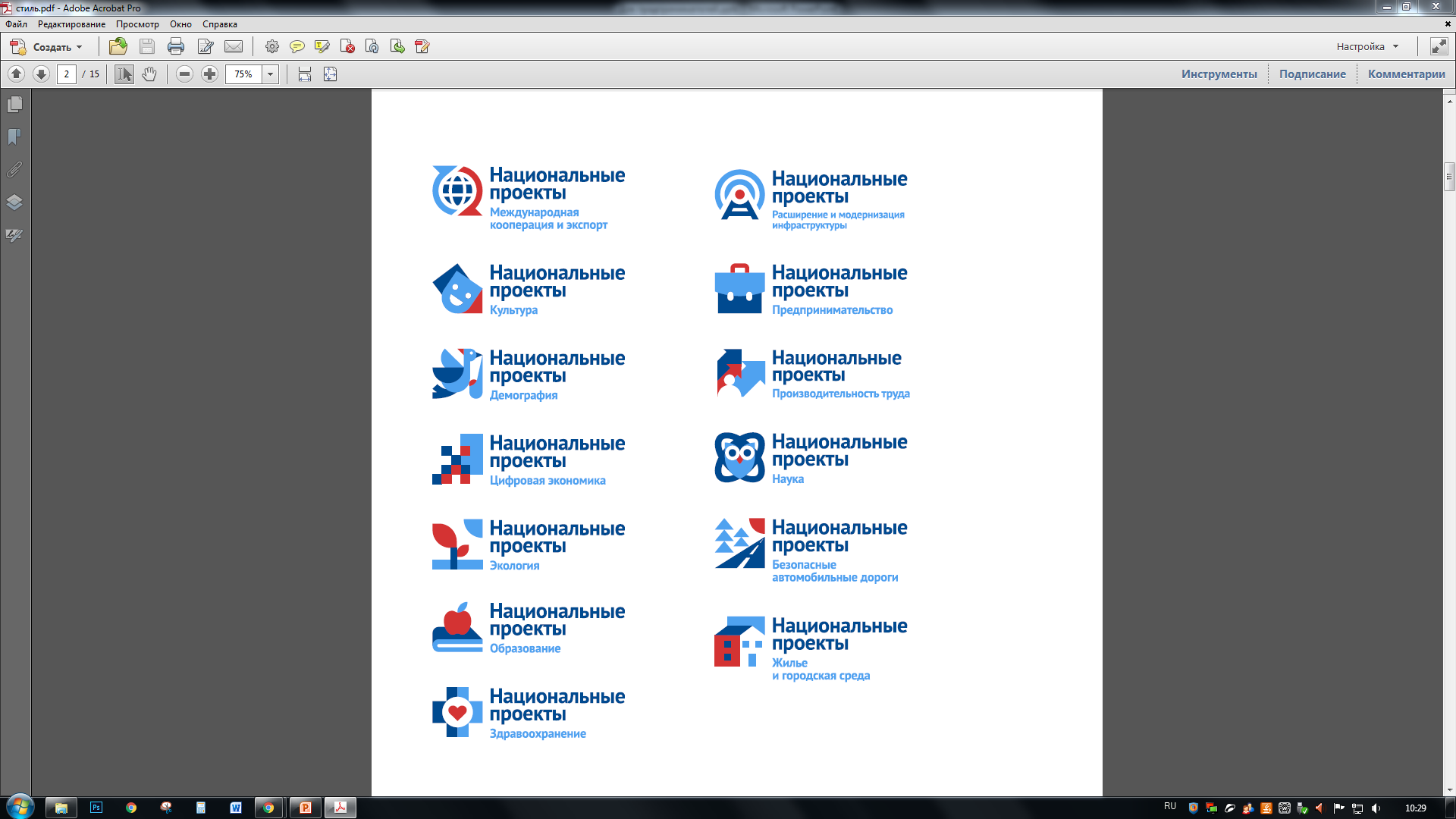 ДЕМОГРАФИЯ
Республика Крым
РП: «Спорт-норма жизни»
ПЛАНИРУЕМЫЕ РЕЗУЛЬТАТЫ:
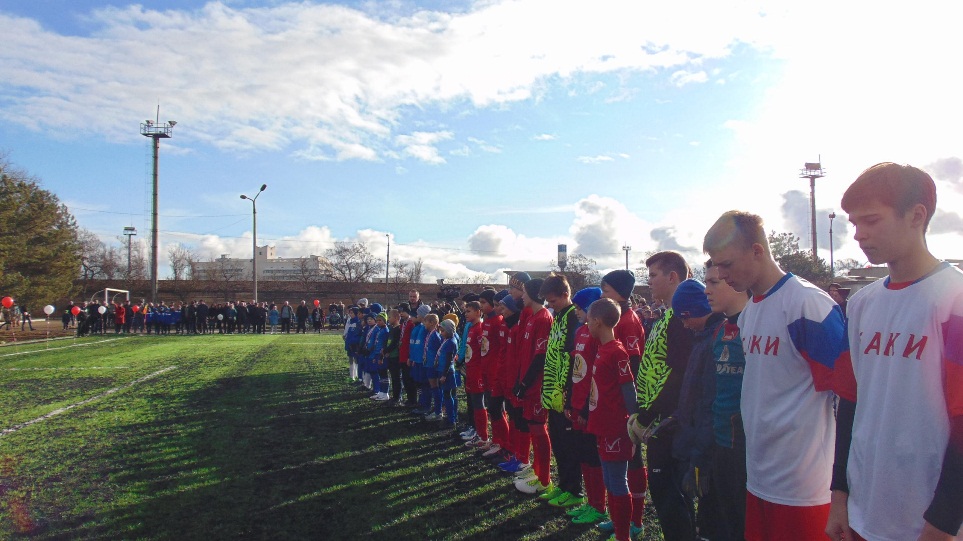 Реконструкция 3 объектов спорта:
Учебно-тренировочный центр «Физкультурно-оздоровительный комплекс «Авангард»
1
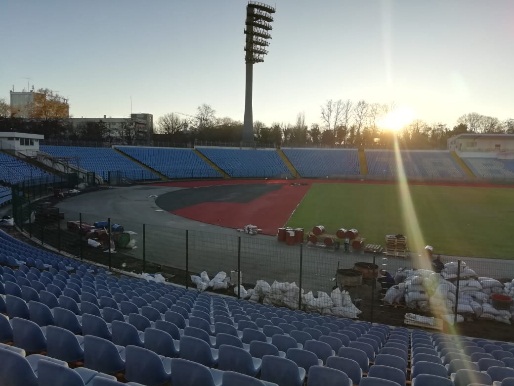 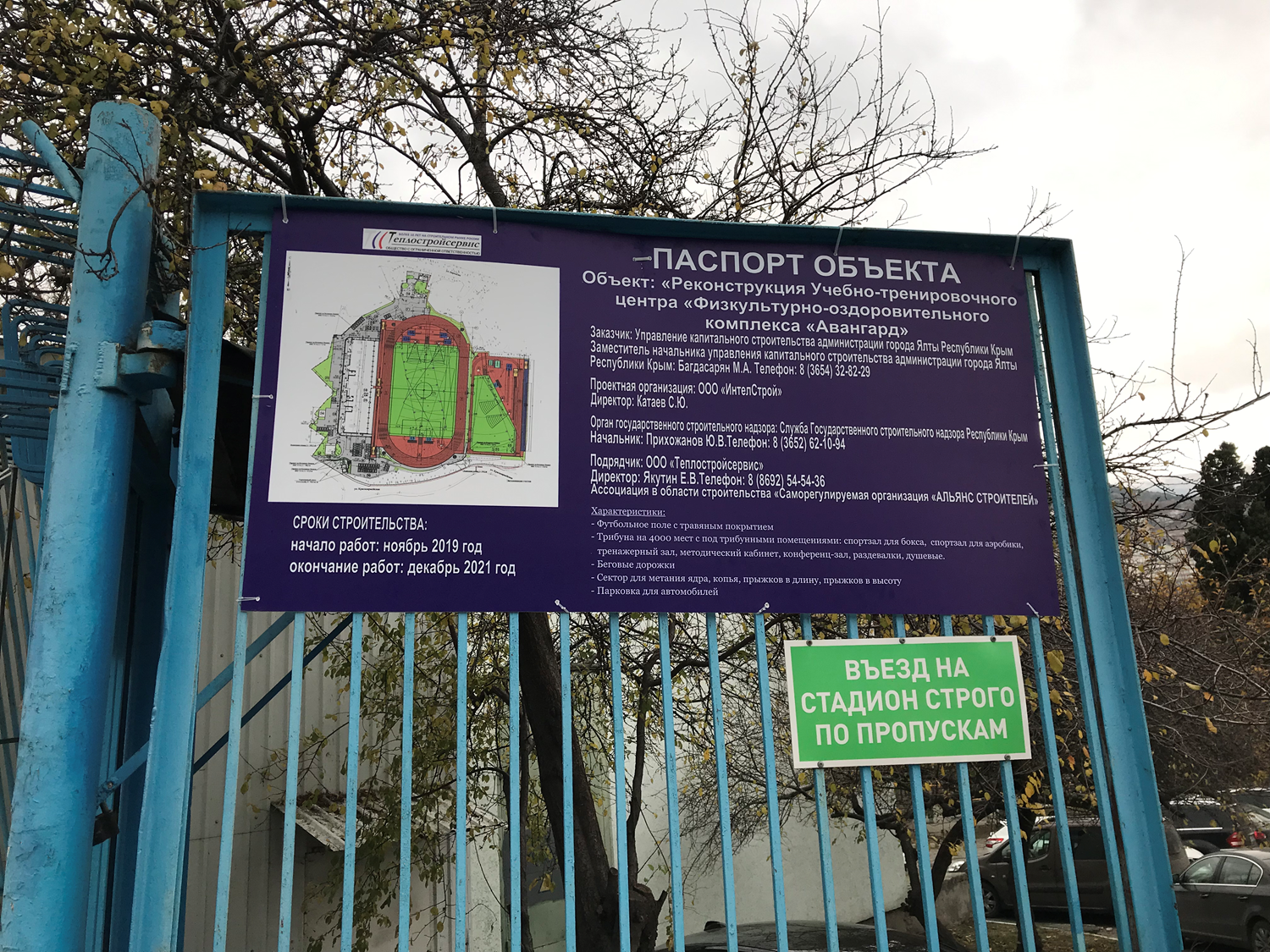 спортивных площадок  для занятий физической культурой 
будет установлено

Сформирован перечень адресов земельных участков для создания спортивных площадок. Проведен аукцион. Проводится работа по заключению контракта
муниципальных образования Республики Крым (Ленинский, Симферопольский, Первомайский районы) приобретут спортивно-технологическое оборудование для создания малых спортивных площадок

Ведется работа по проведению закупочных процедур
комплект искусственного покрытия для спортивной школы будет приобретен (пгт Нижнегорский Нижнегорского р-на)

Проводится работа по подготовке документации 
для проведения закупочных процедур
65
3
- «Дворец спорта» г. Евпатория, Республики Крым;
ГБПОУ «Крымское среднее профессиональное училище (техникум) олимпийского резерва»;
учебно-тренировочный центр «Физкультурно-оздоровительный комплекс «Авангард»
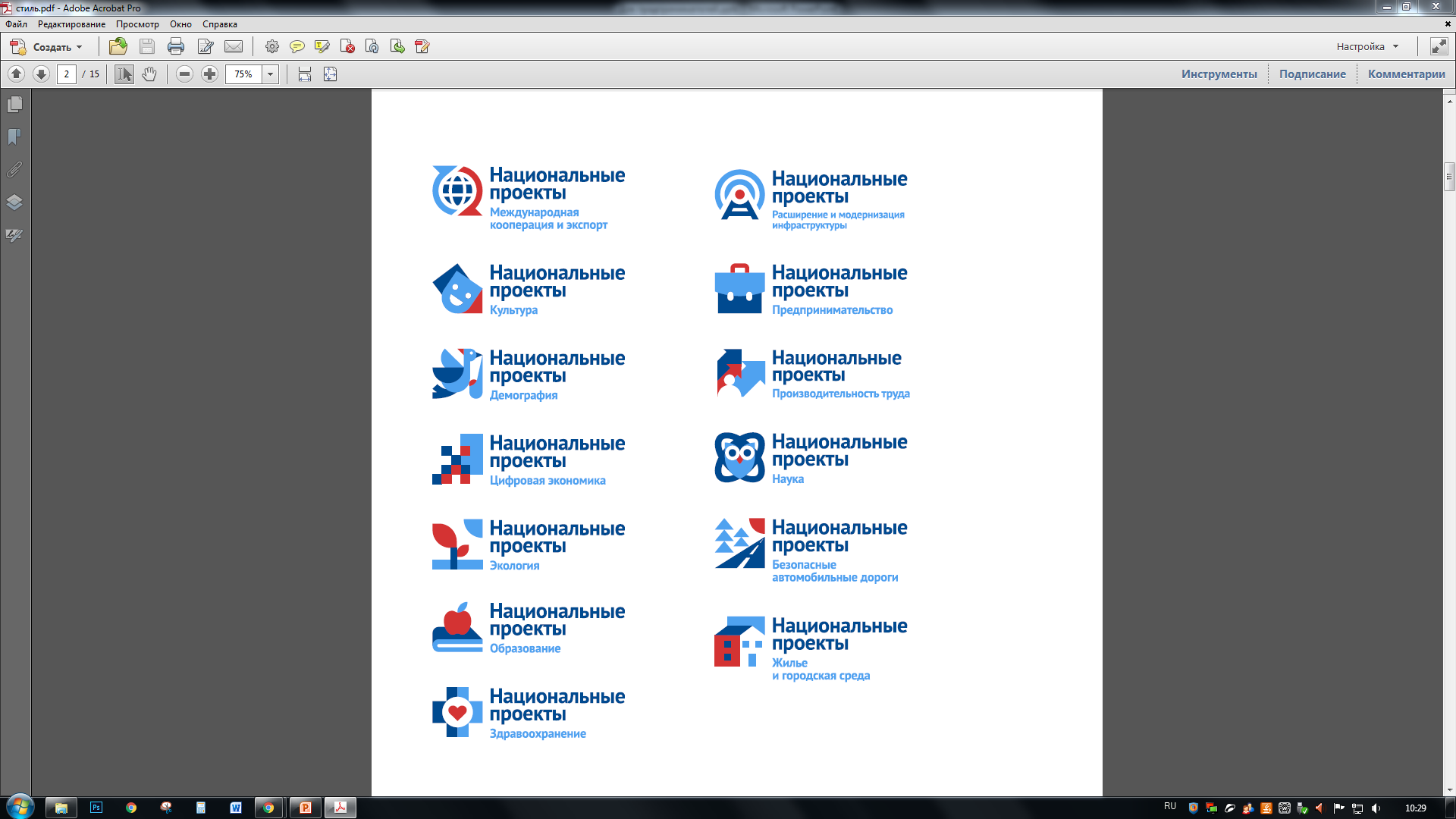 ДЕМОГРАФИЯ
Республика Крым
РП: «Спорт-норма жизни»
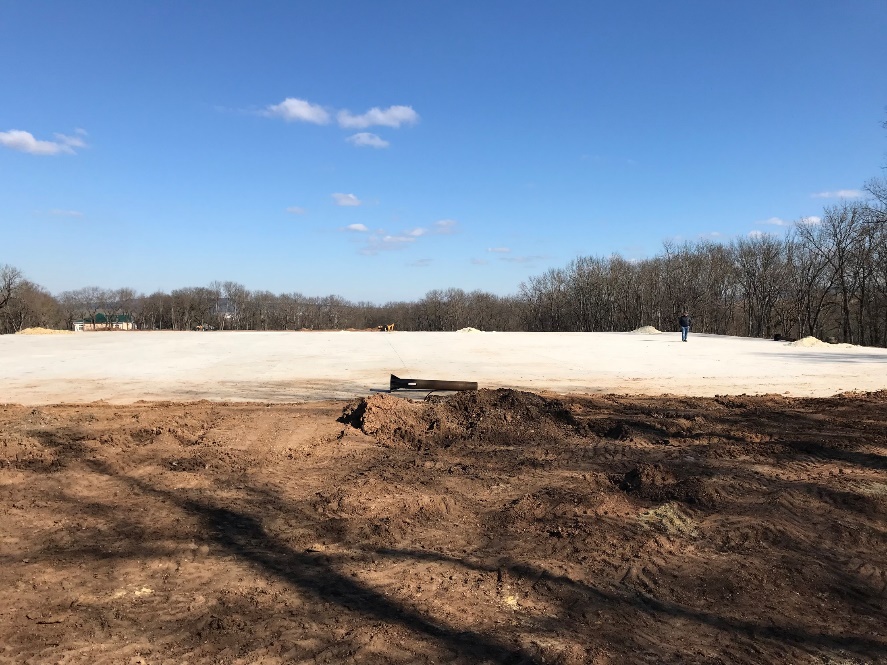 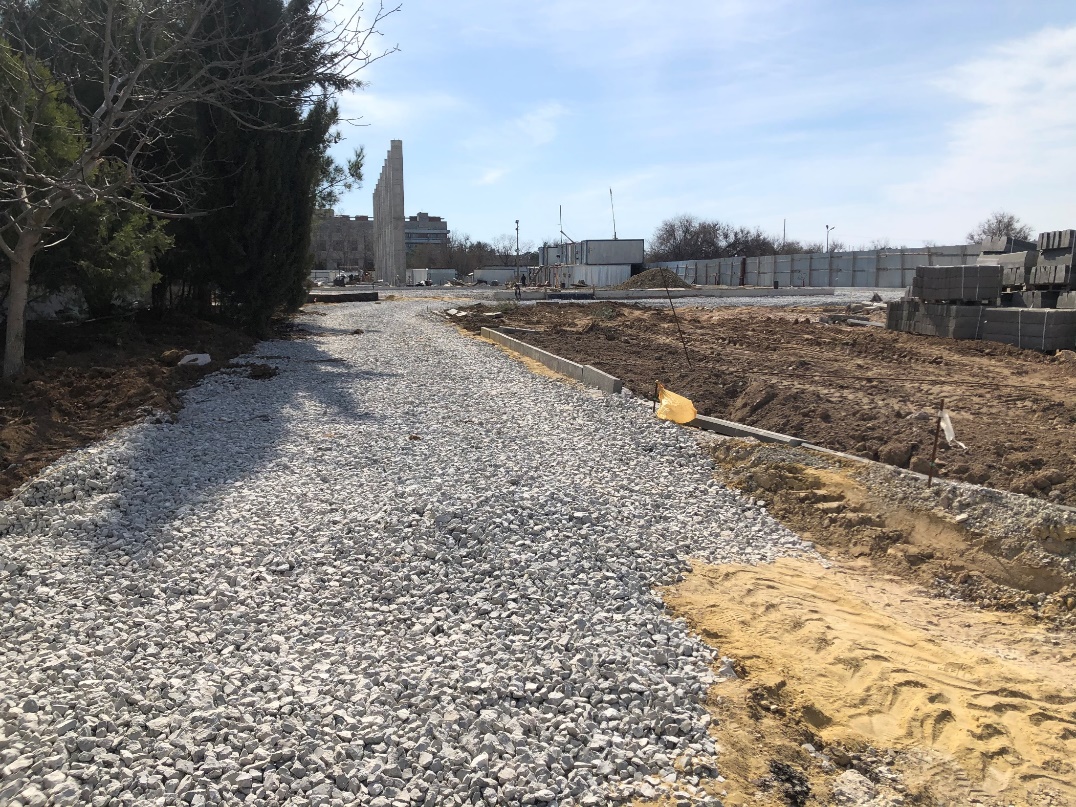 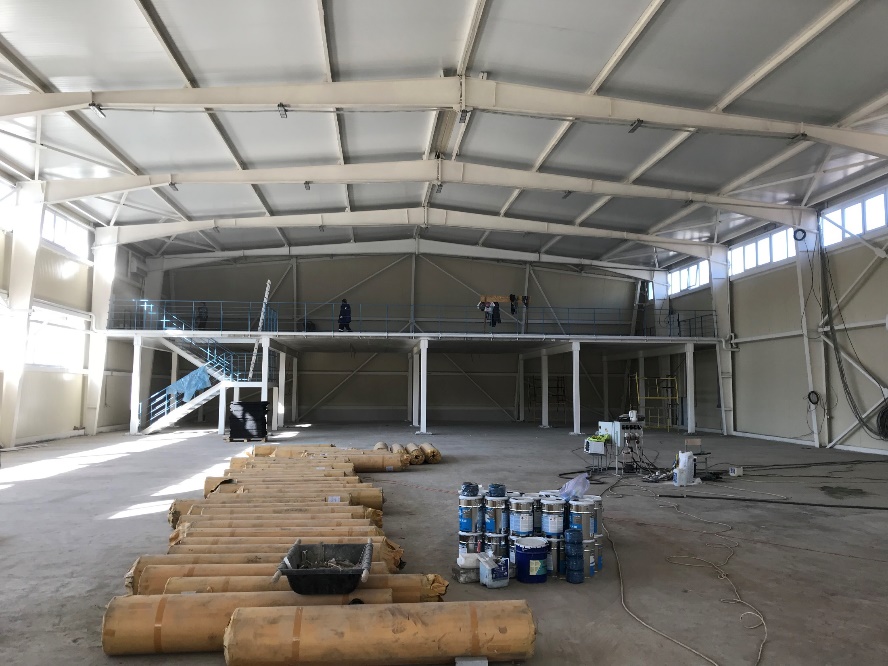 «Дворец спорта» г. Евпатория, Республики Крым
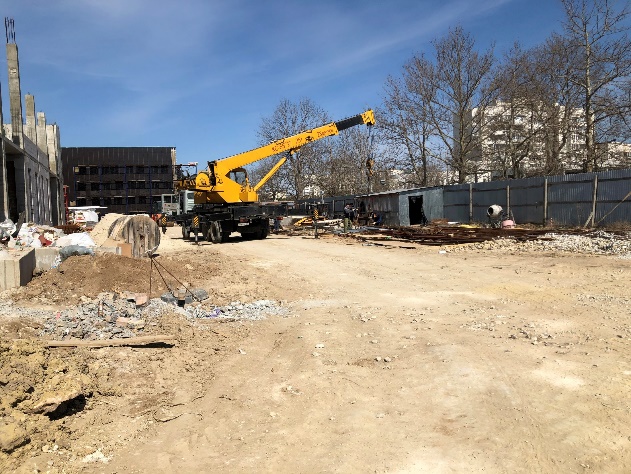 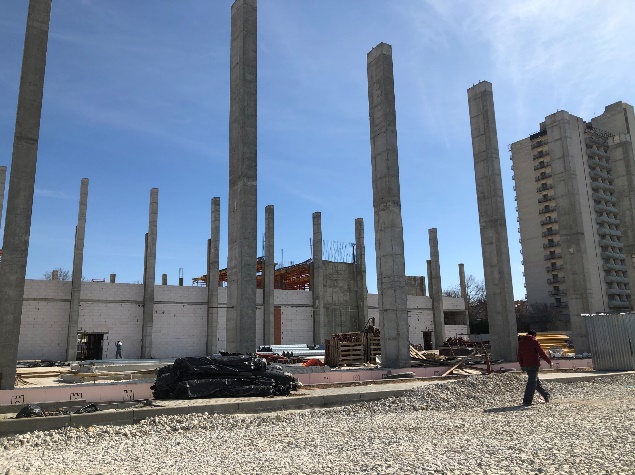 ГБПОУ «Крымское среднее профессиональное училище 
(техникум) олимпийского резерва»